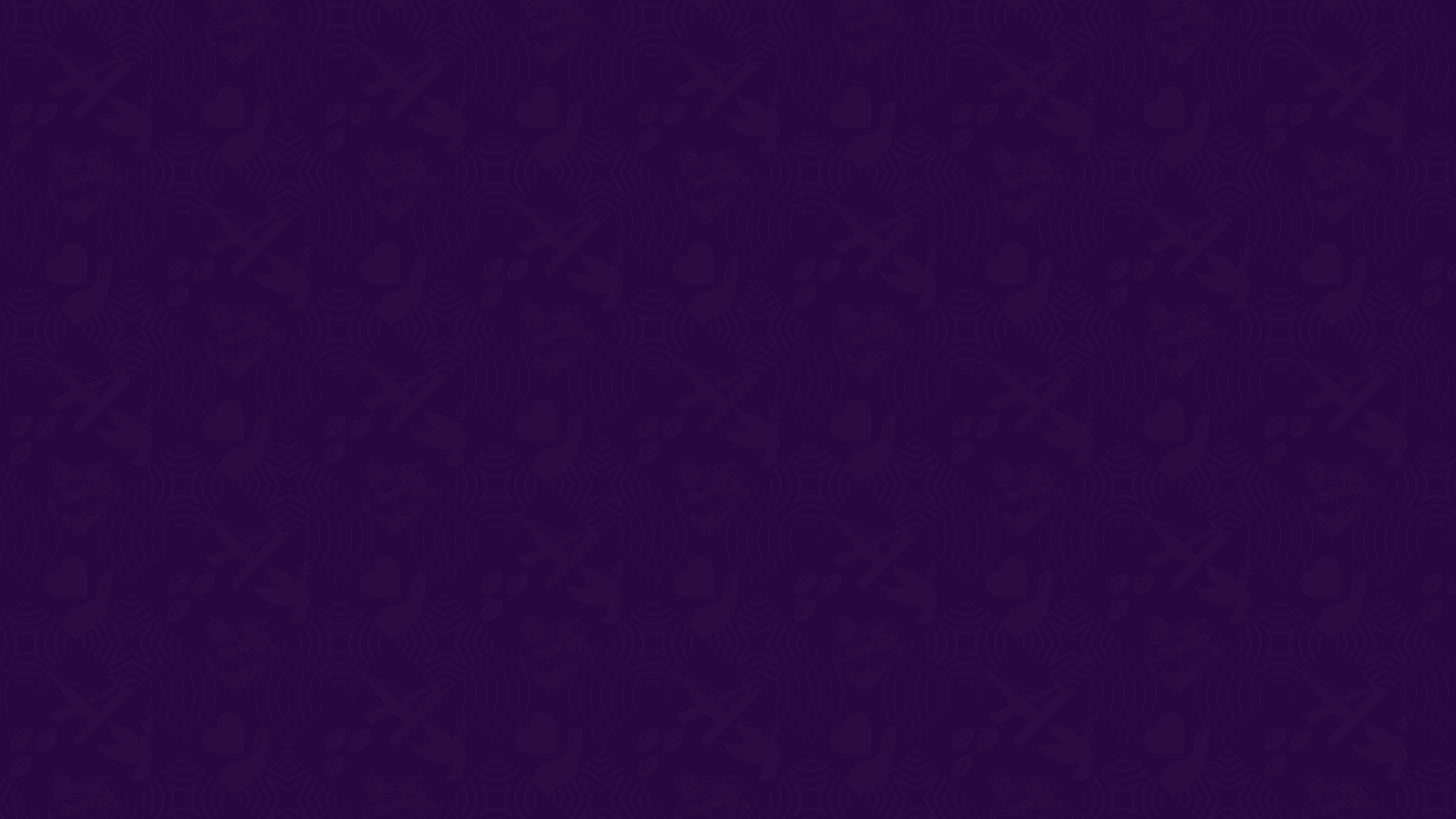 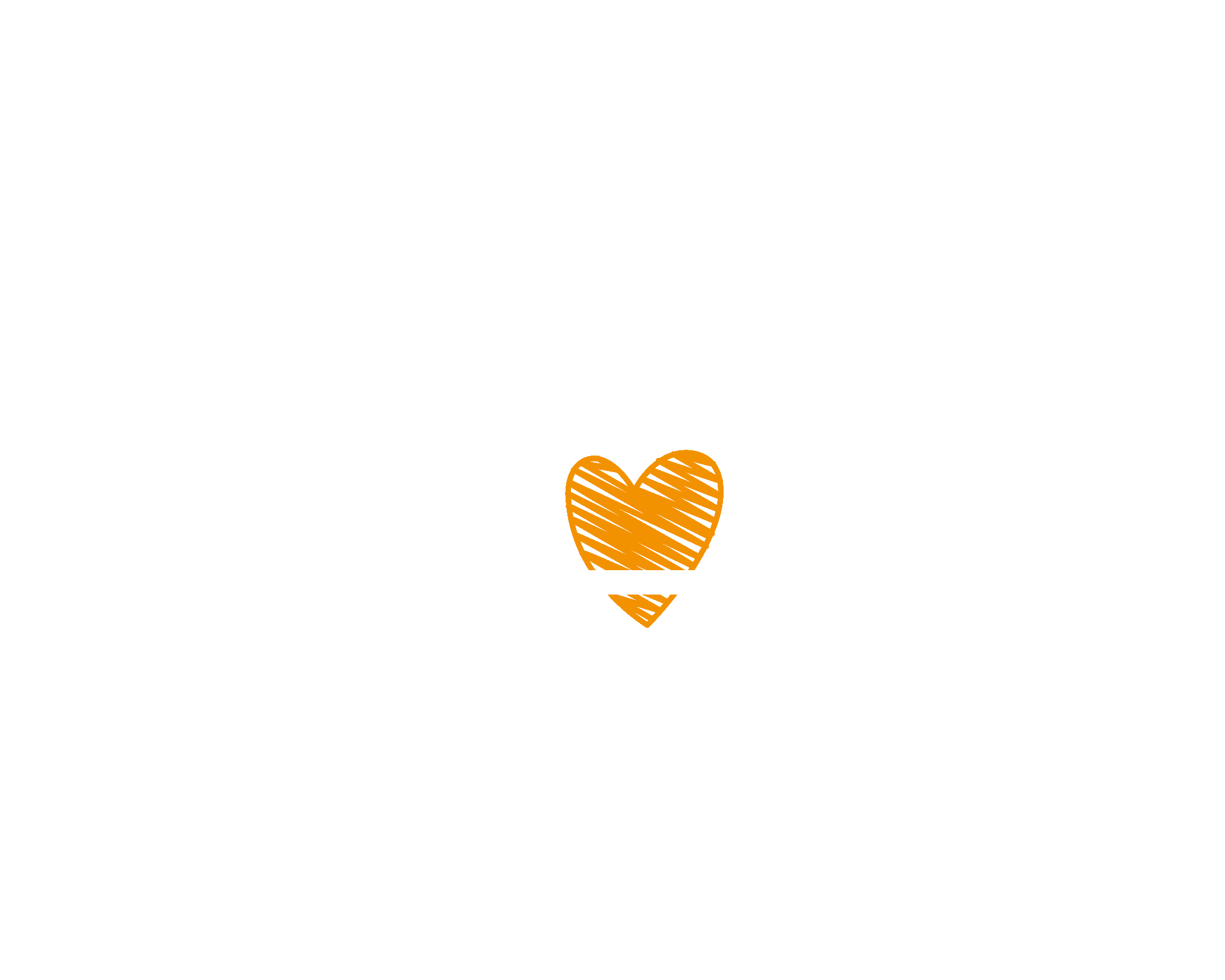 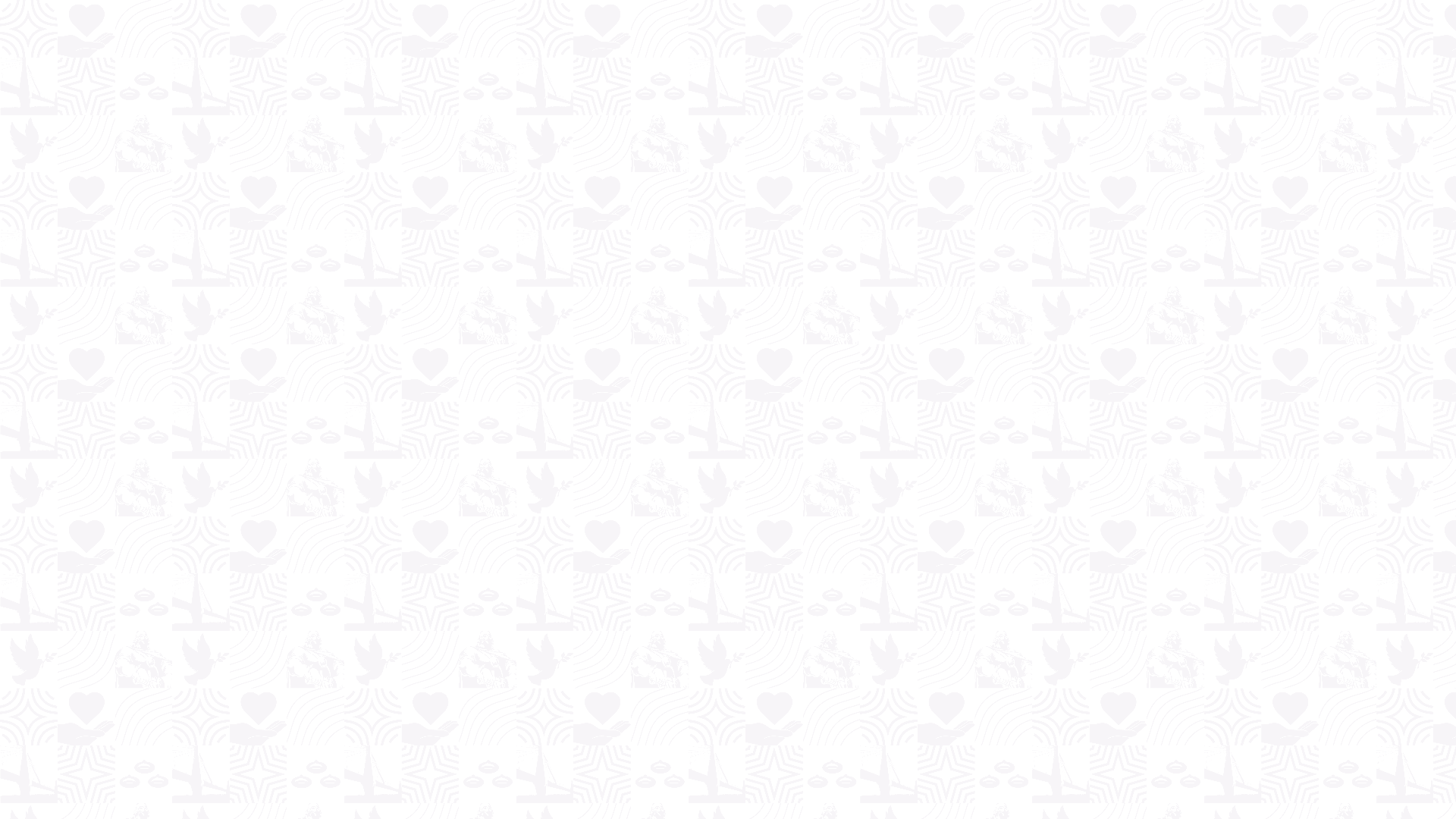 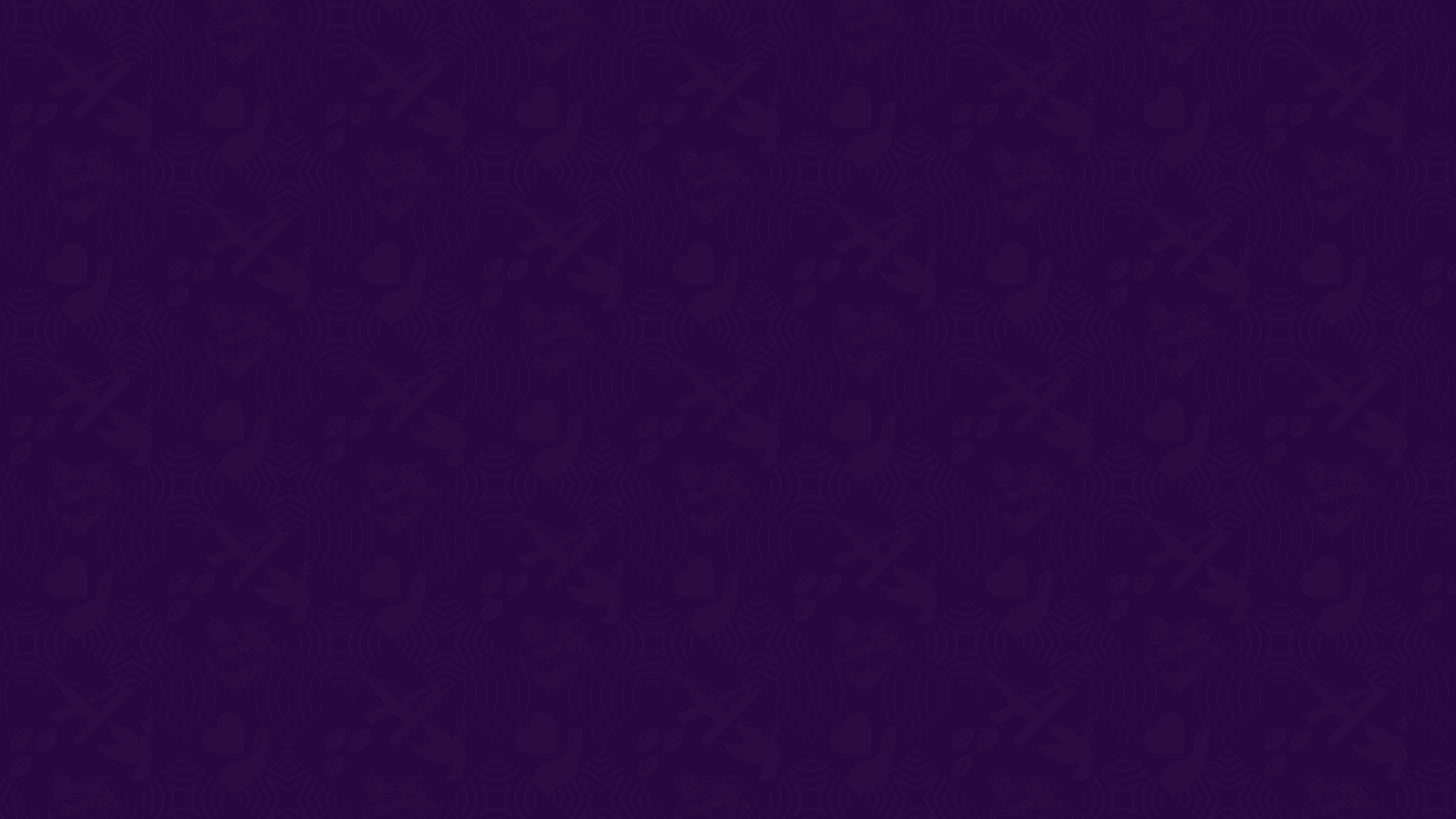 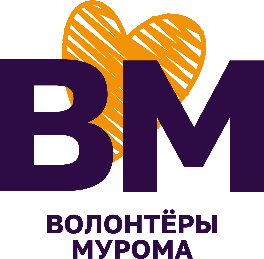 НАПРАВЛЕНИЯ  ДЕЯТЕЛЬНОСТИ
Патриотическое волонтёрство
Событийное волонтёрство
Социальное волонтёрство
Медицинское волонтёрство
Экологическое волонтёрство
Спортивное волонтёрство
Медиаволонтёрство
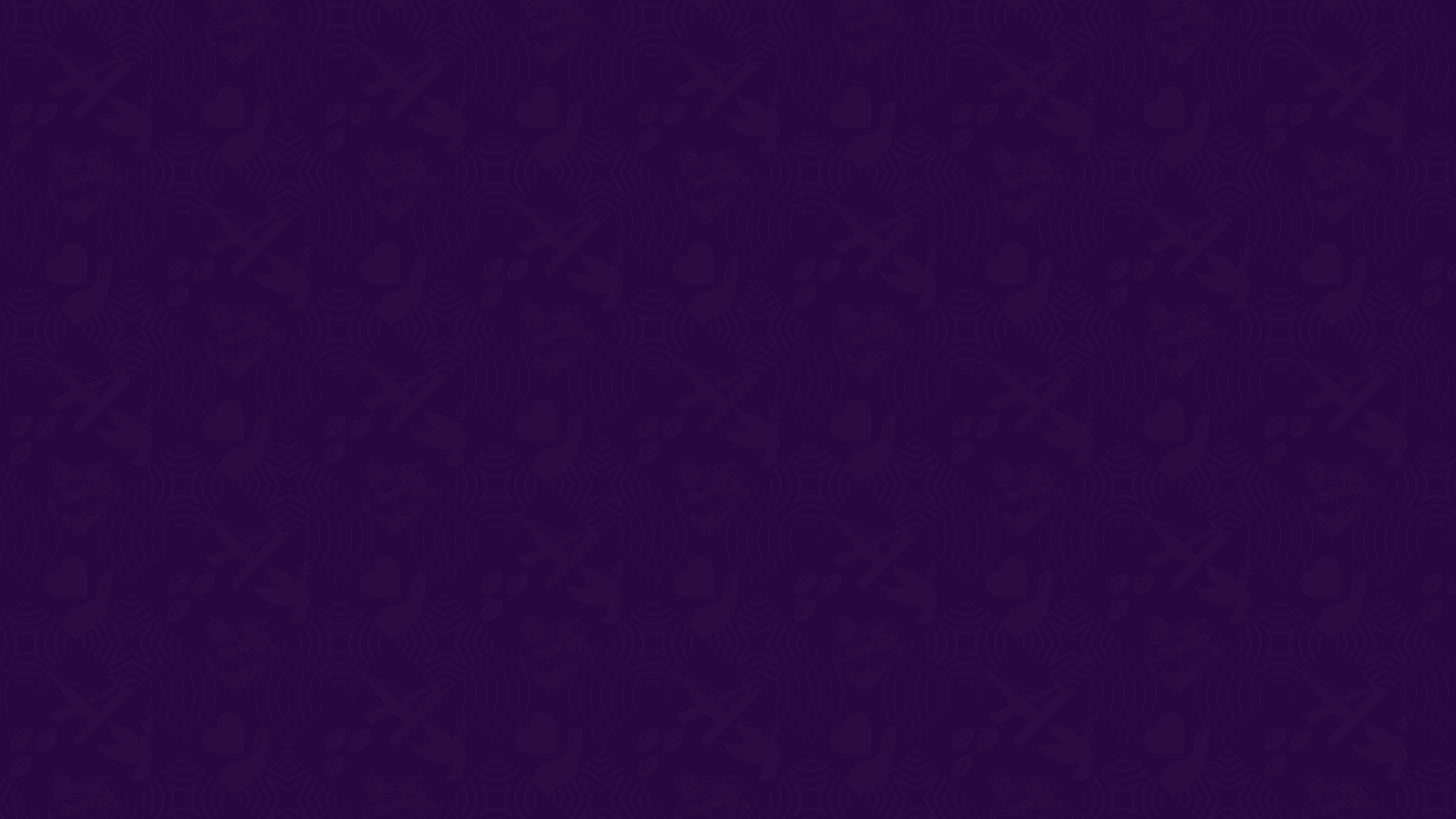 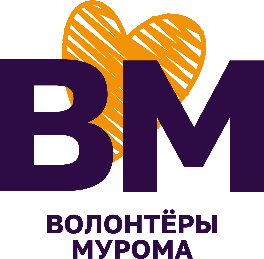 Патриотическое волонтёрство
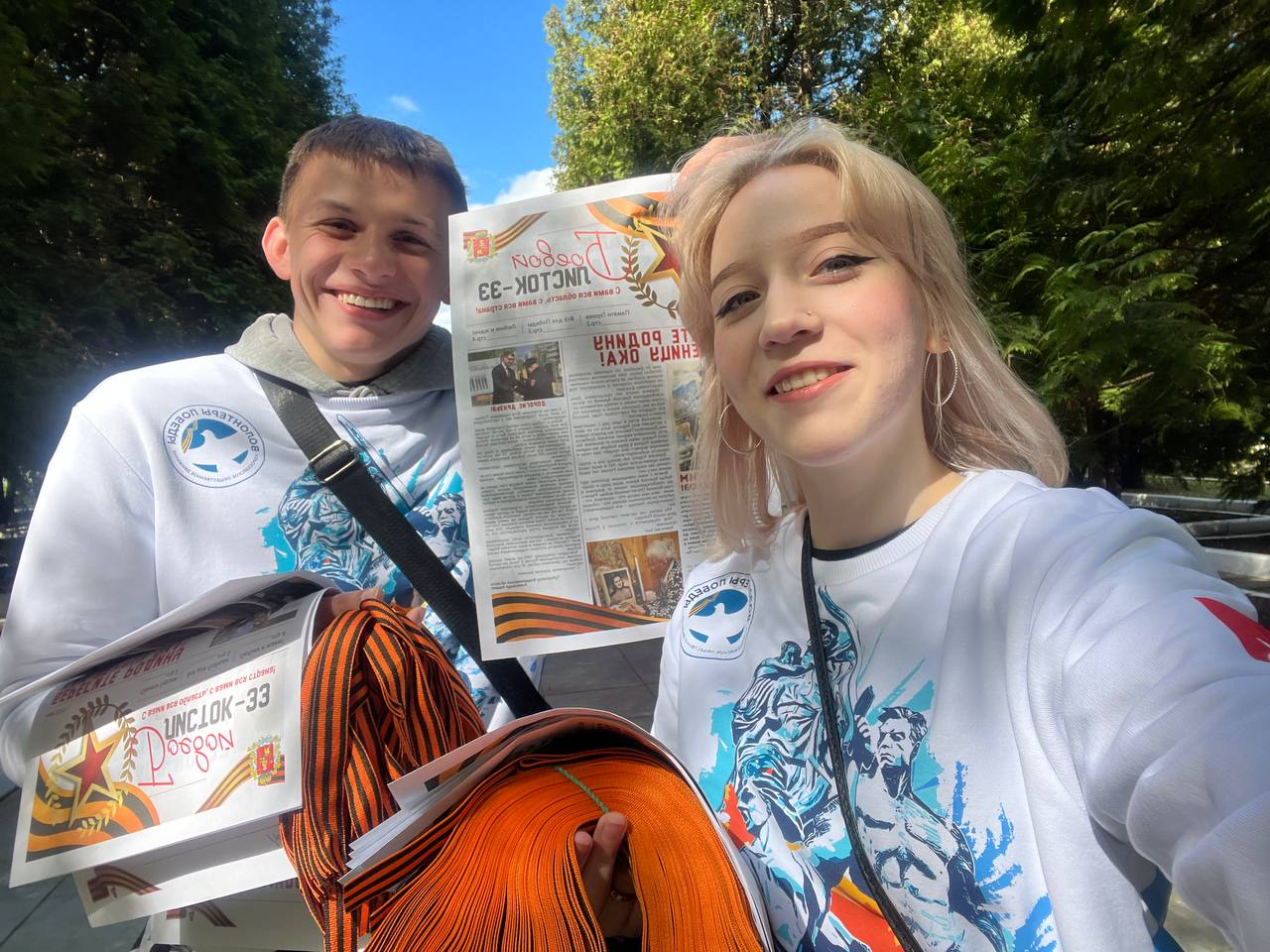 Сохраняя историческую память, мы обеспечиваем связь между прошлыми и будущими поколениями
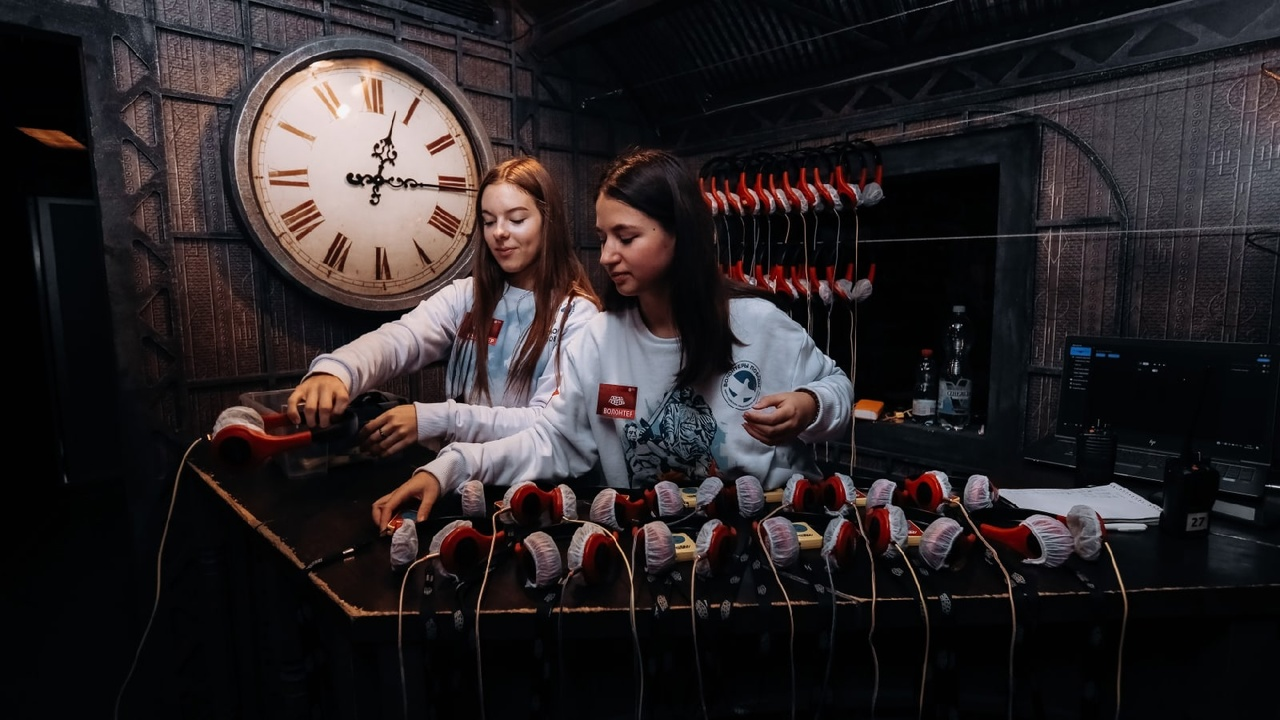 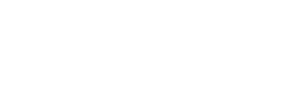 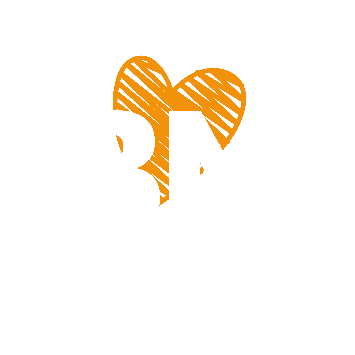 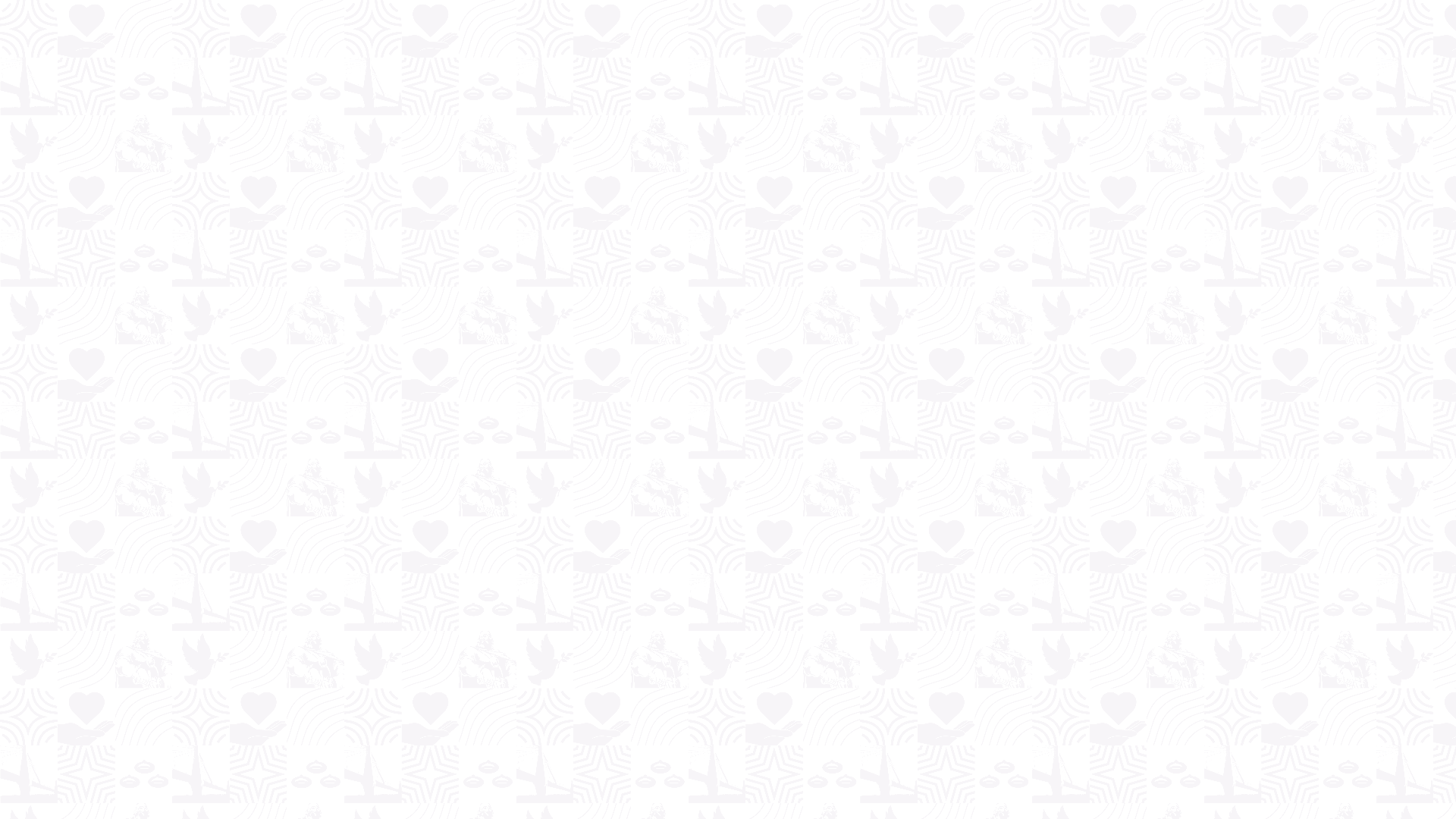 Событийное волонтёрство
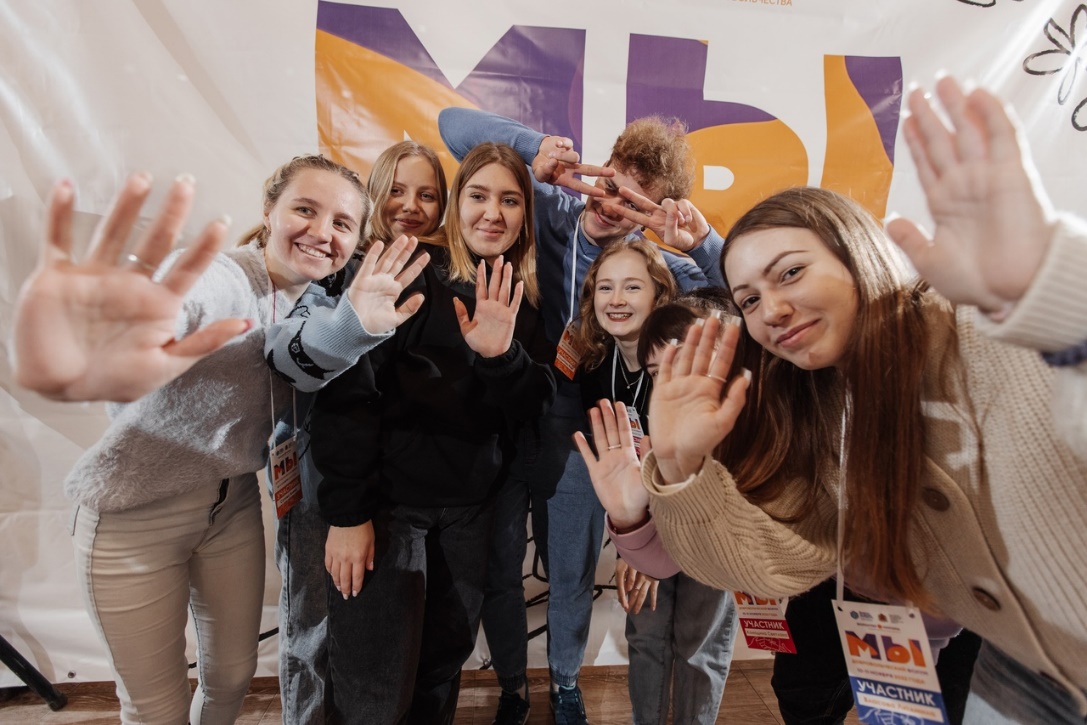 Добровольческая деятельность направленная на оказание помощи в организации и проведении значимых мероприятий различного уровня
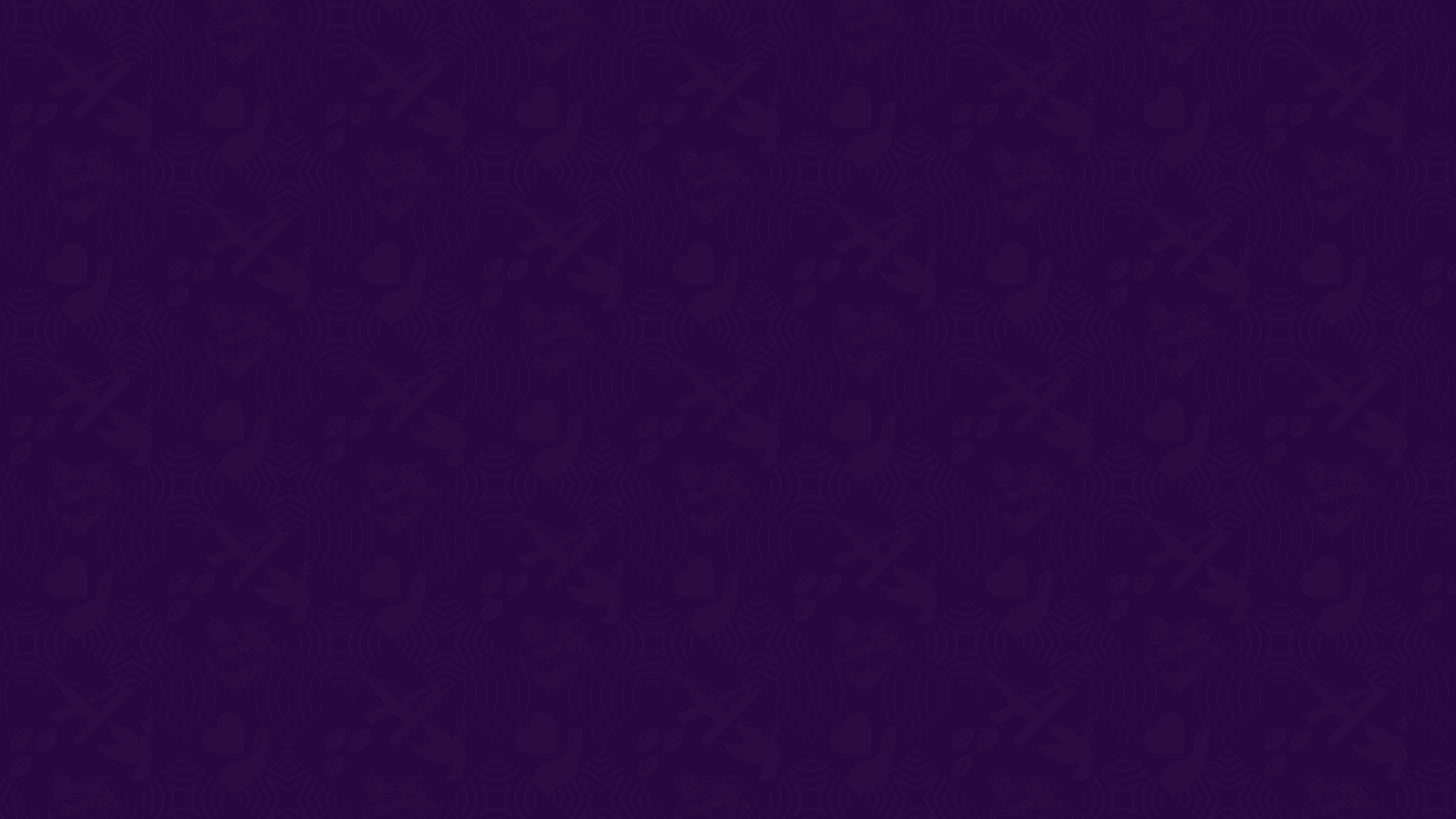 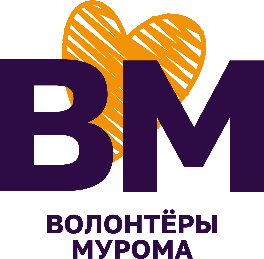 Социальное волонтёрство
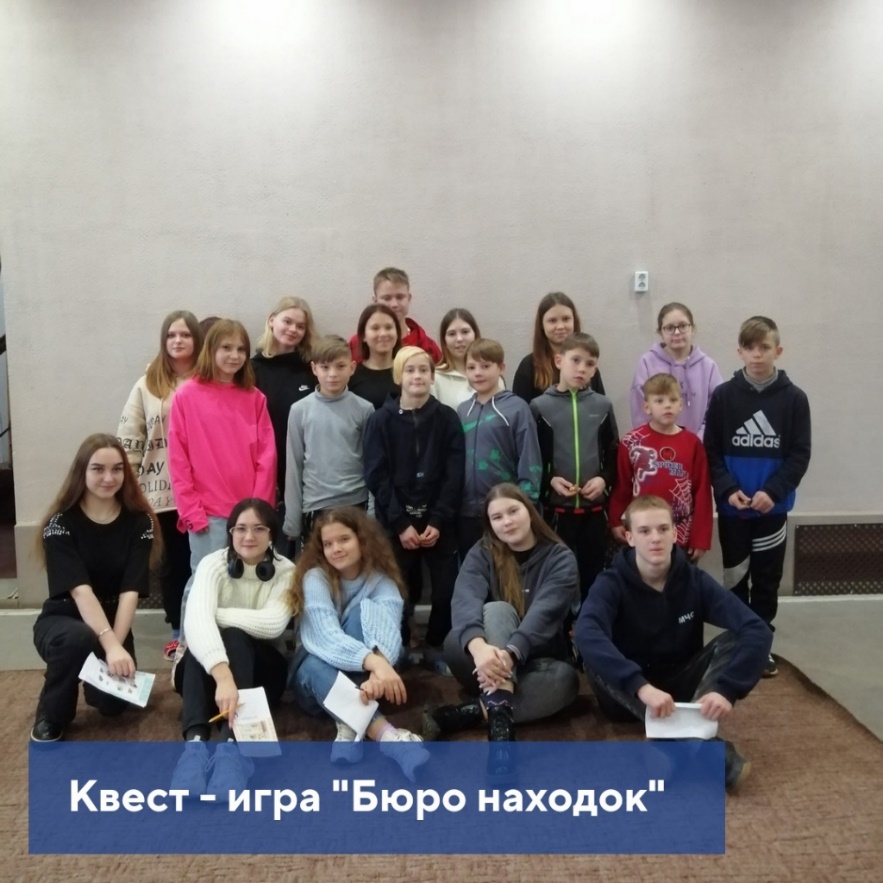 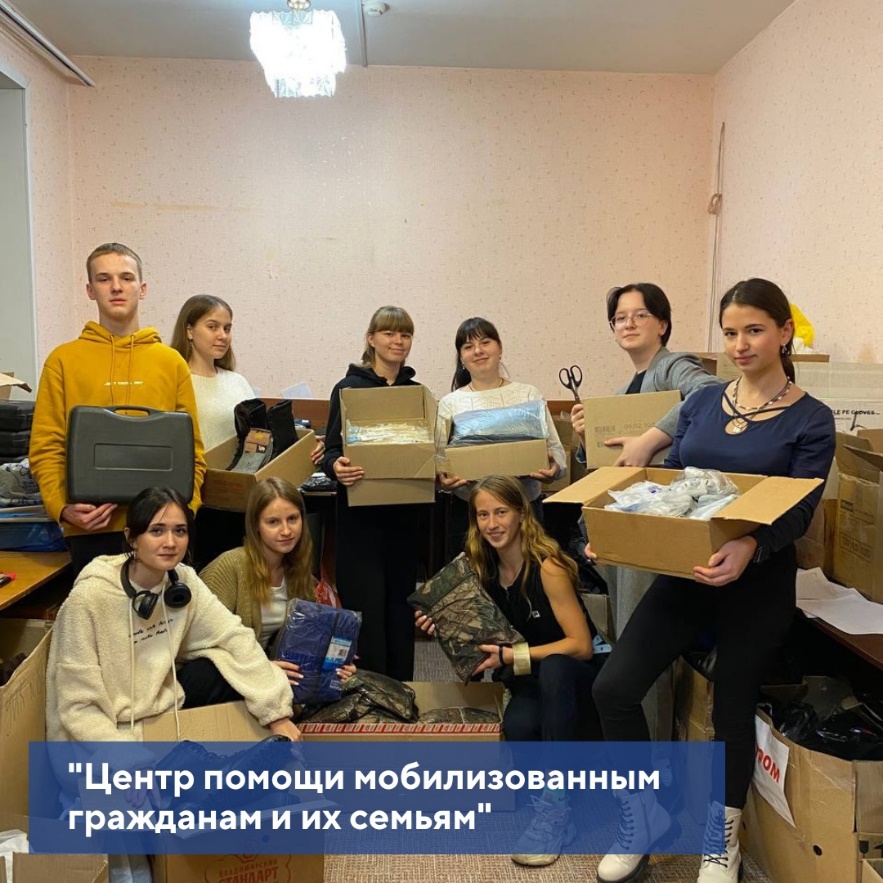 Деятельность, направленная на оказание помощи, прежде всего, незащищенным слоям населения, нуждающимся во внимании и (или) постоянном уходе
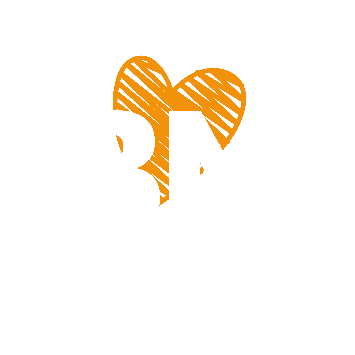 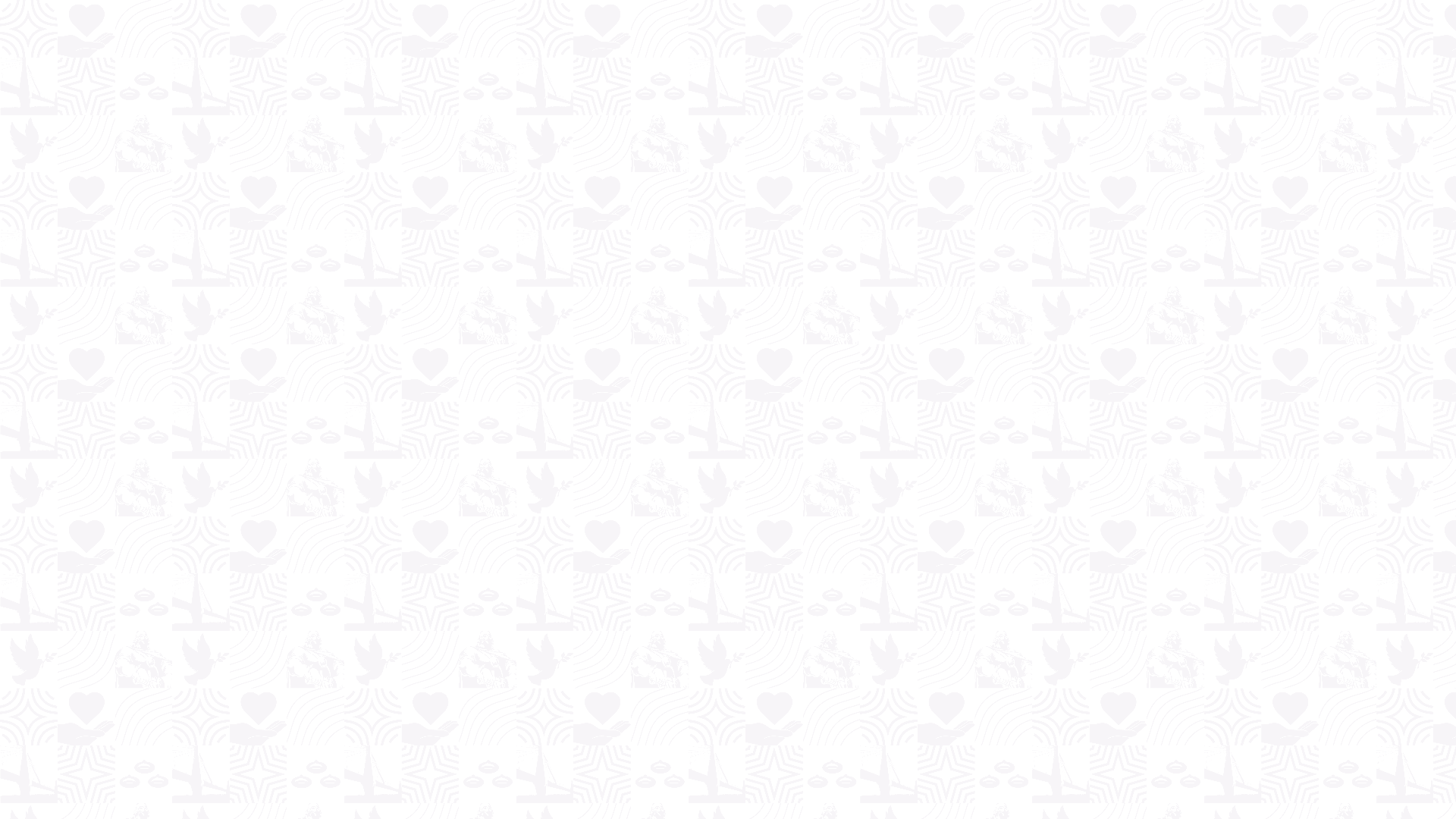 Медицинское волонтёрство
Возрождение традиций милосердия и оказание помощи практическому здравоохранению
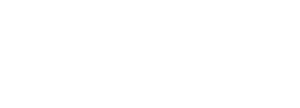 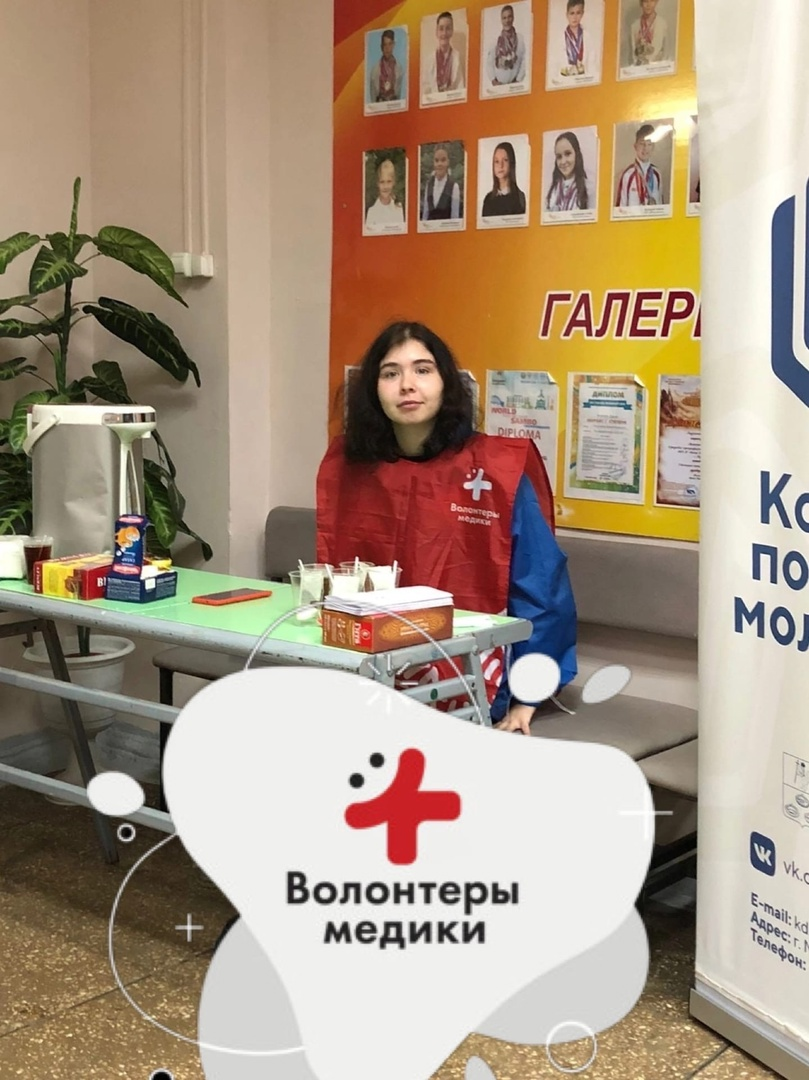 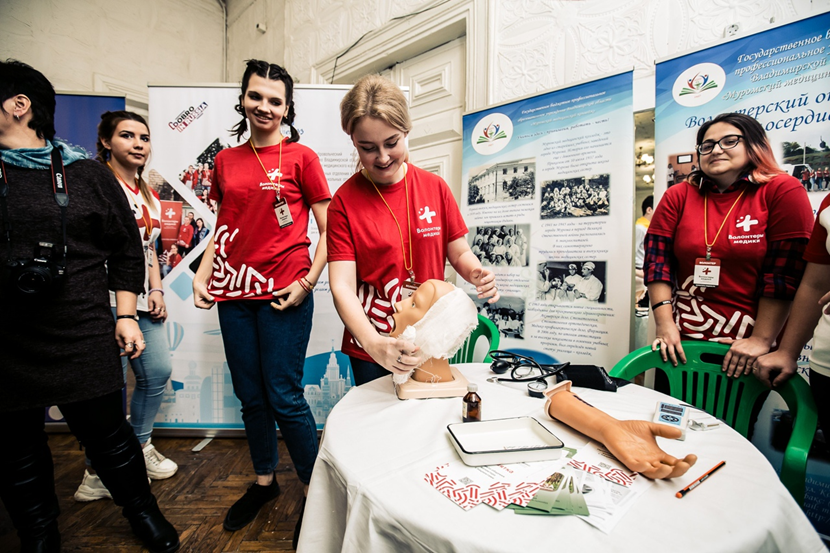 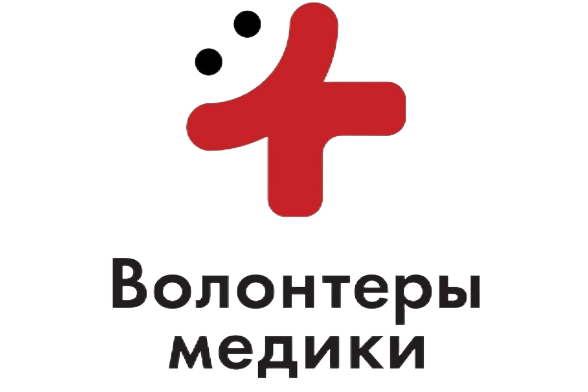 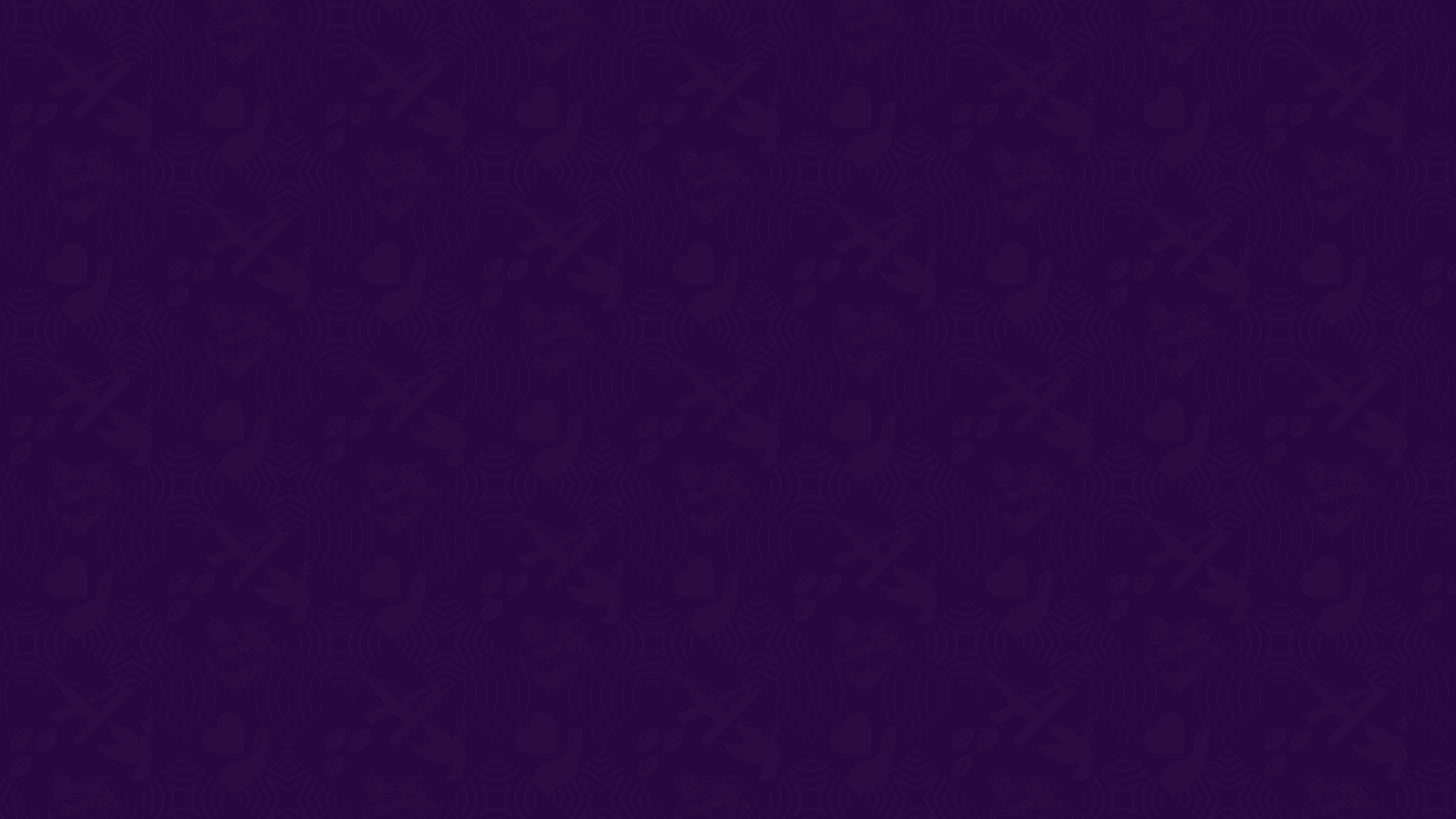 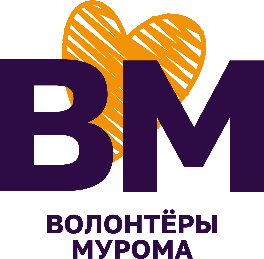 Экологическое волонтёрство
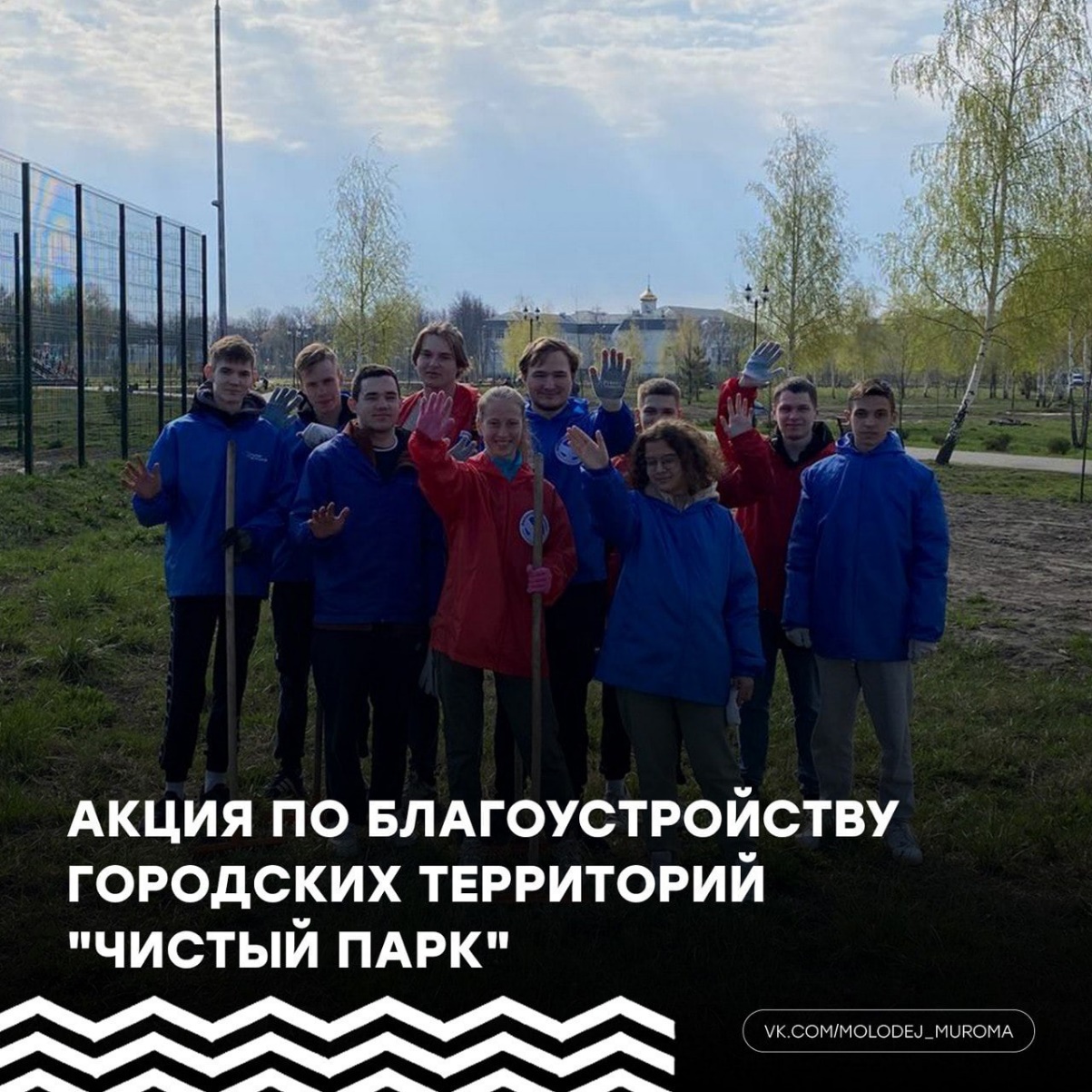 Деятельность, направленная на помощь природе. 
Основано как на прямой, так и на косвенной деятельности, позволяющей установить принципы и улучшения в сохранении окружающей среды.
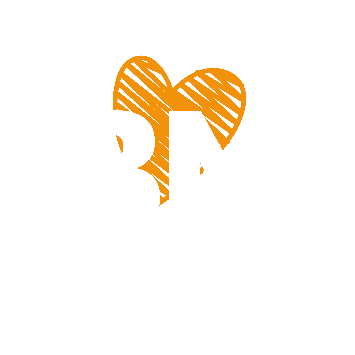 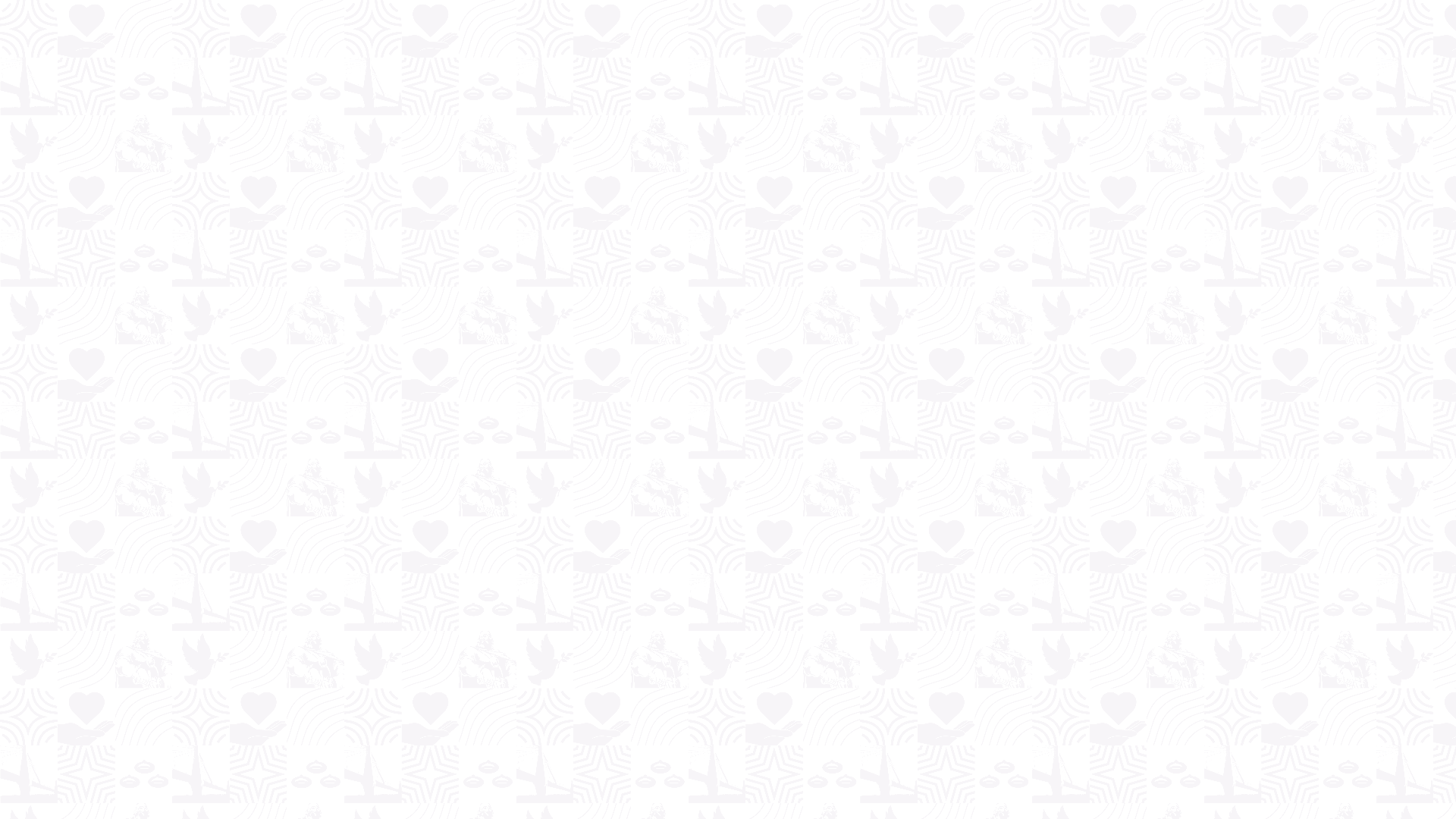 Спортивное волонтёрство
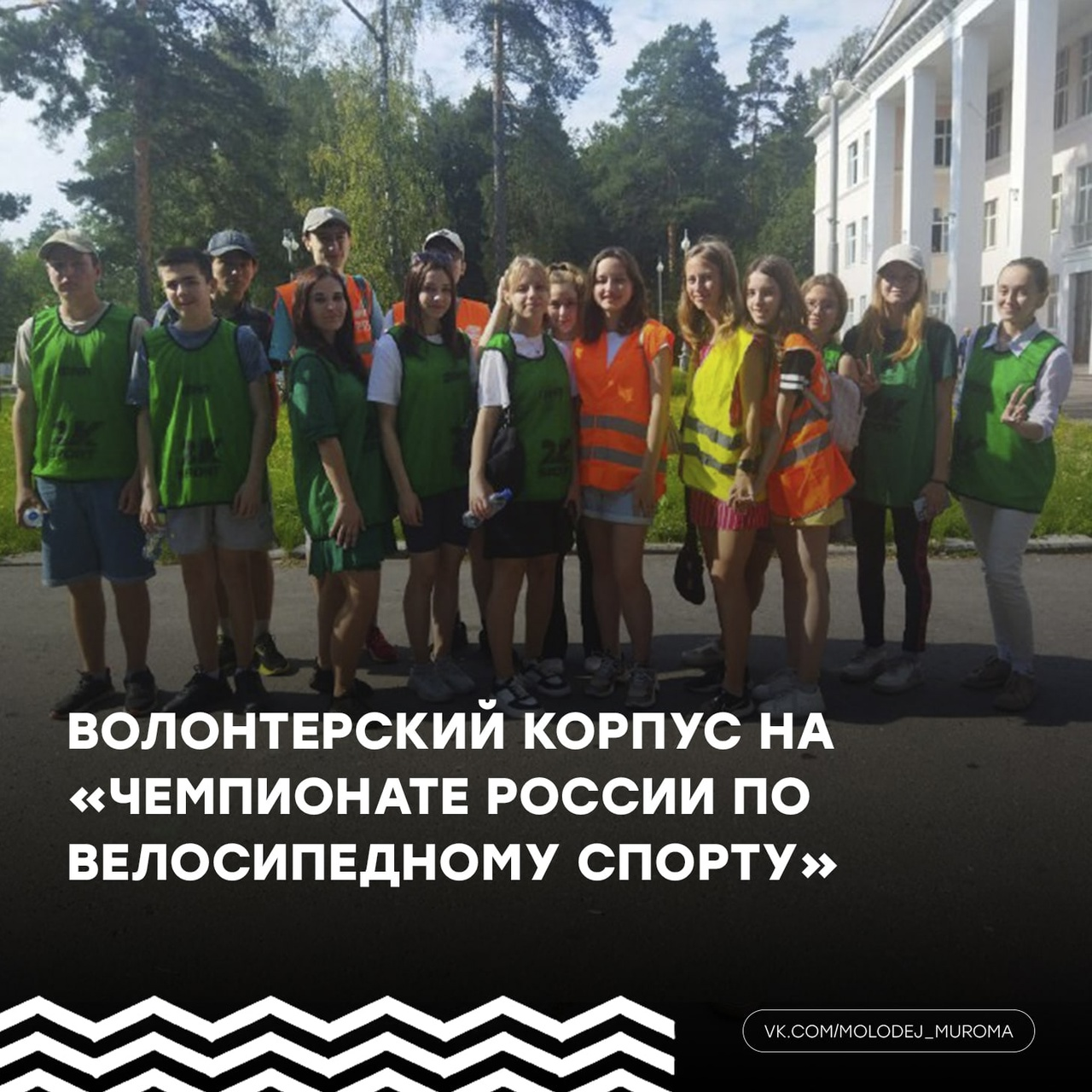 Деятельность, связанная с участием в организации и проведении физкультурных и спортивных мероприятий, проектов и программ по популяризации спорта и пропаганде здорового образа жизни.
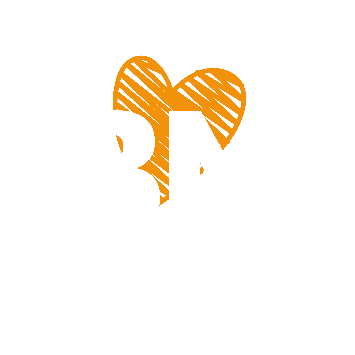 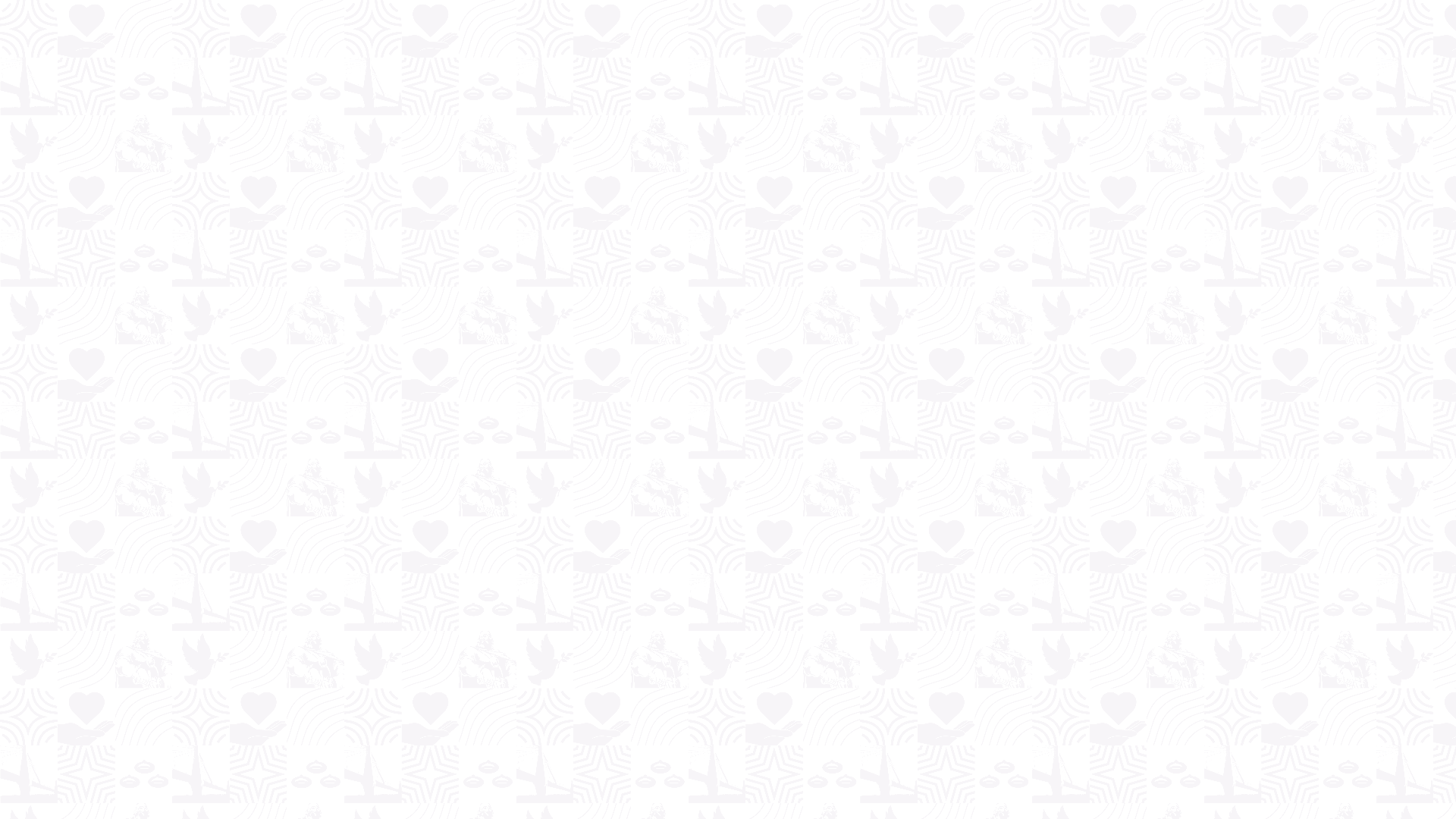 Медиаволонтёрство
Поддержка молодых создателей медиа-контента и освещение добровольческой деятельности
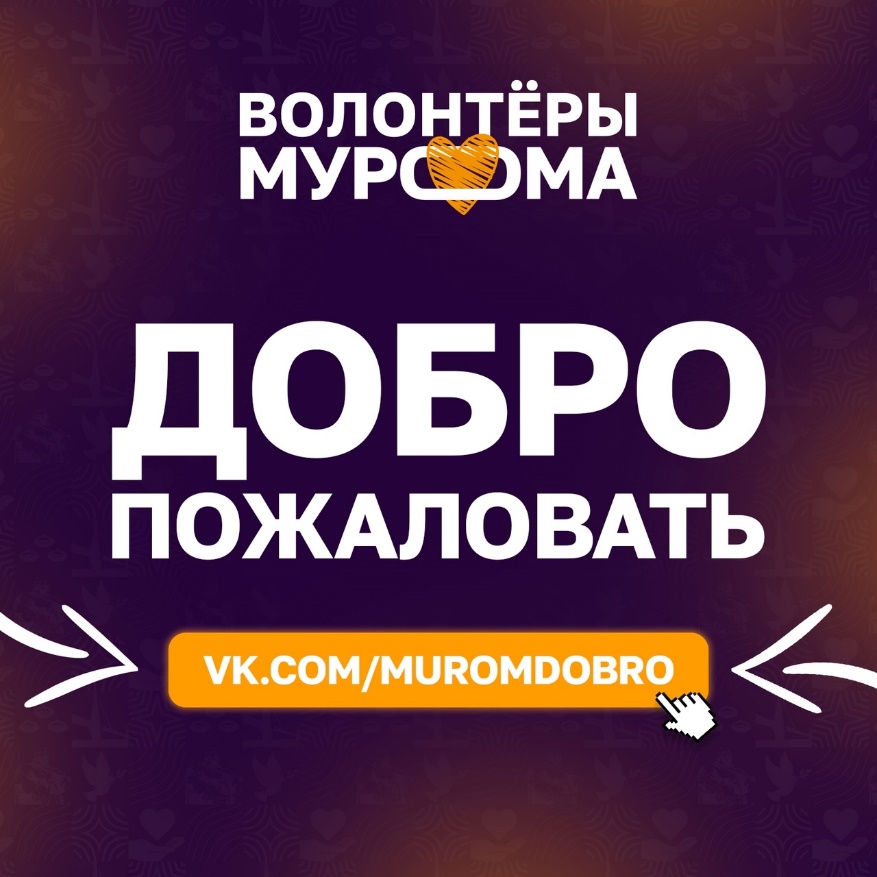 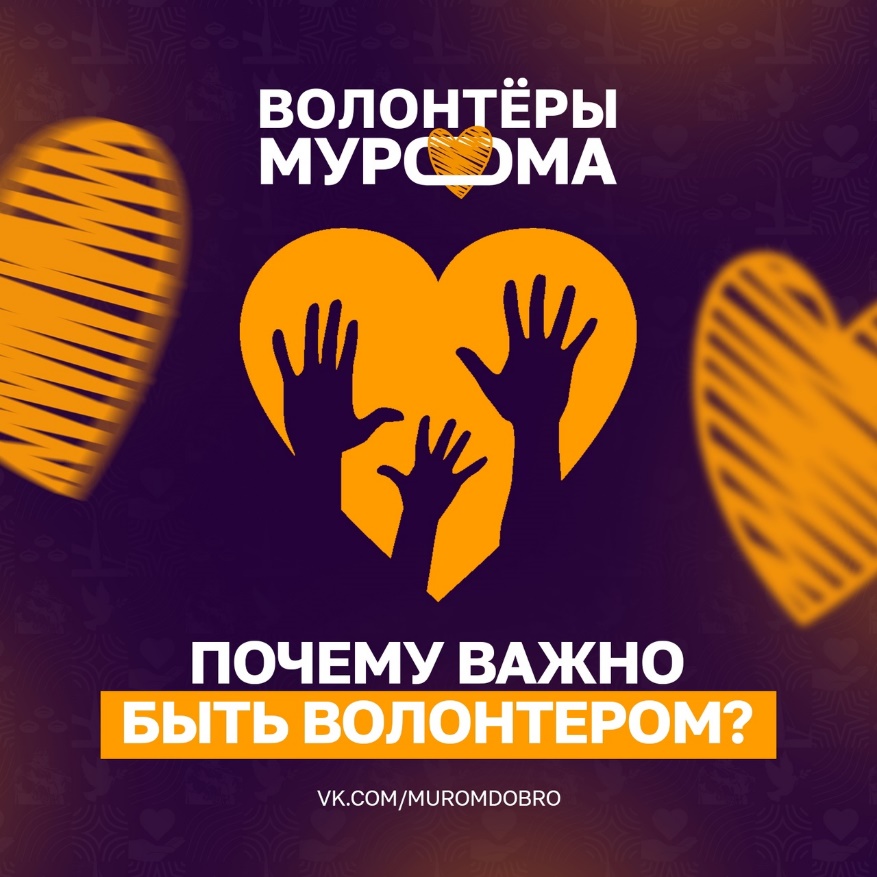 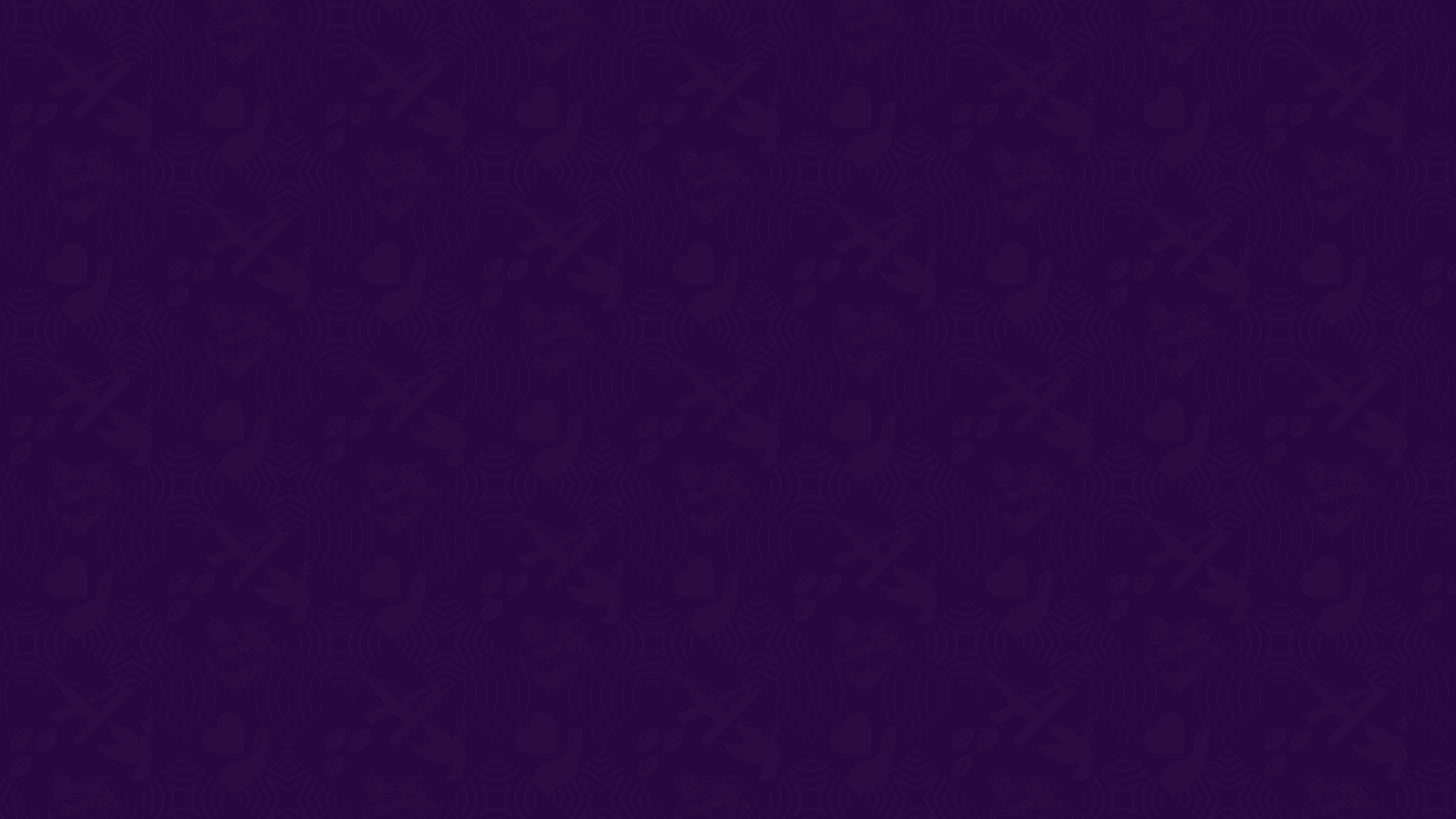 Реализующиеся проекты
Волонтерский антинаркотический отряд «Альтернатива»
Муниципальная правовая школа по профилактике ксенофобии и экстремизма в молодежной среде
Общественное движение КиберПатруль
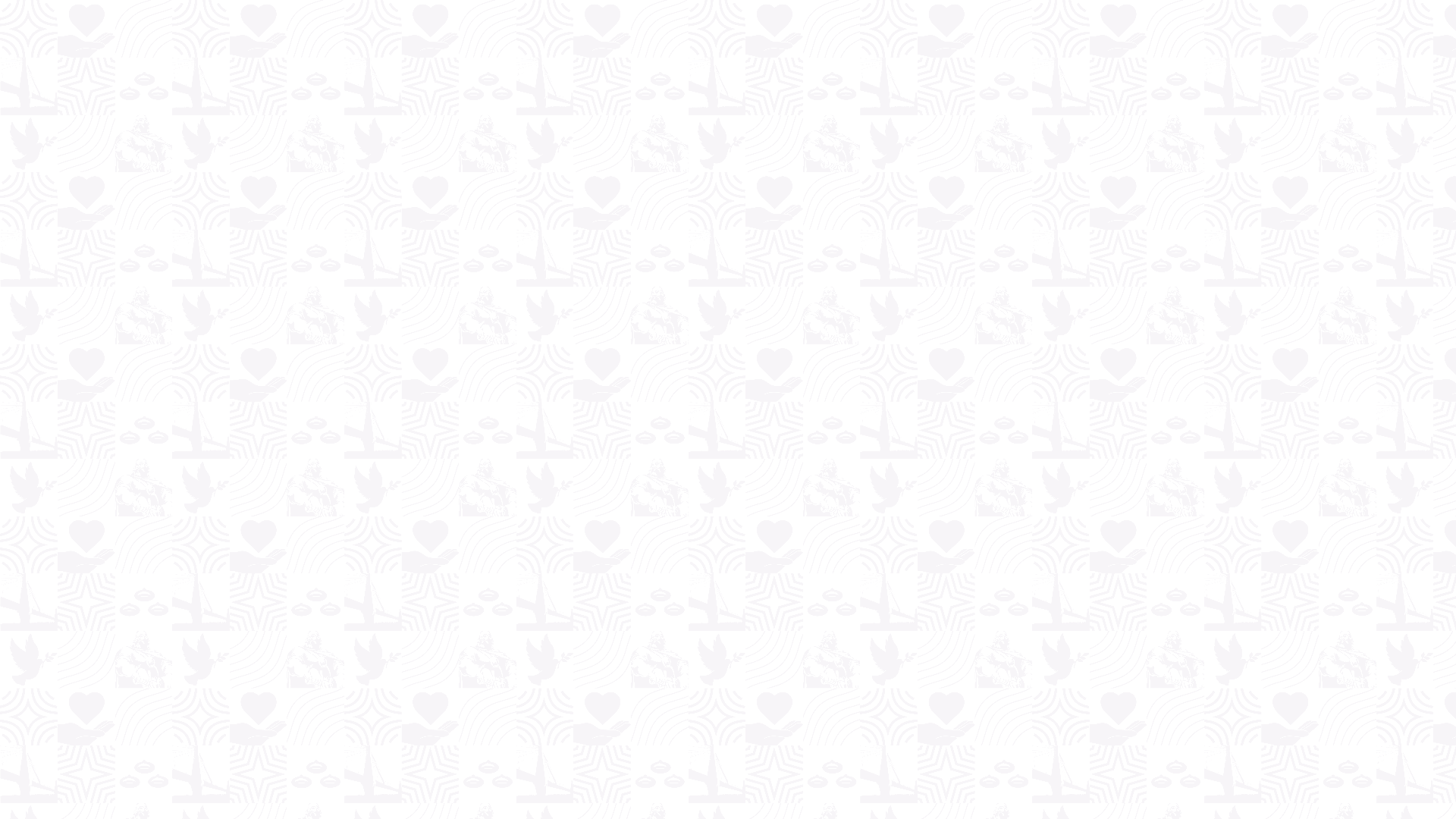 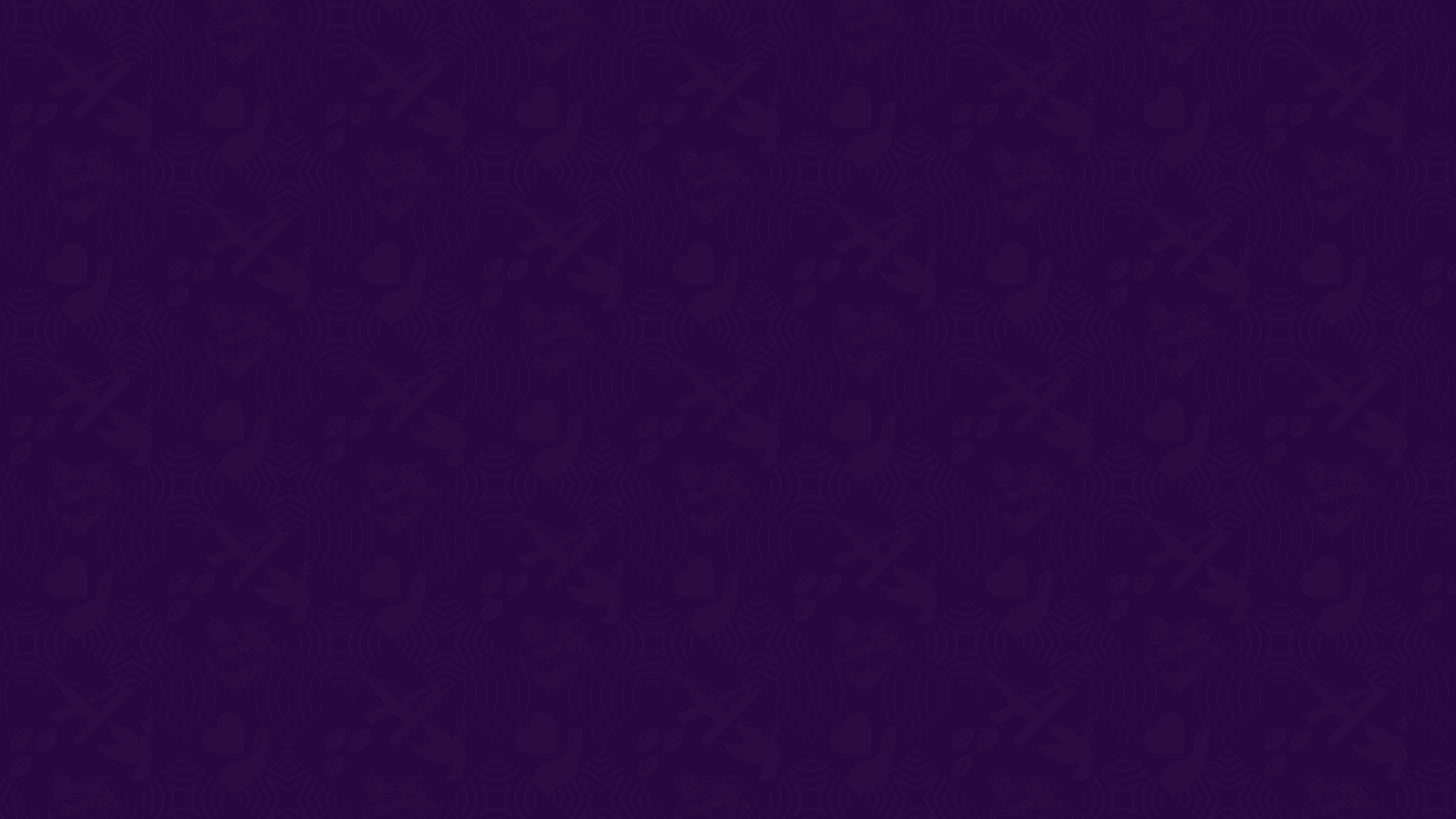 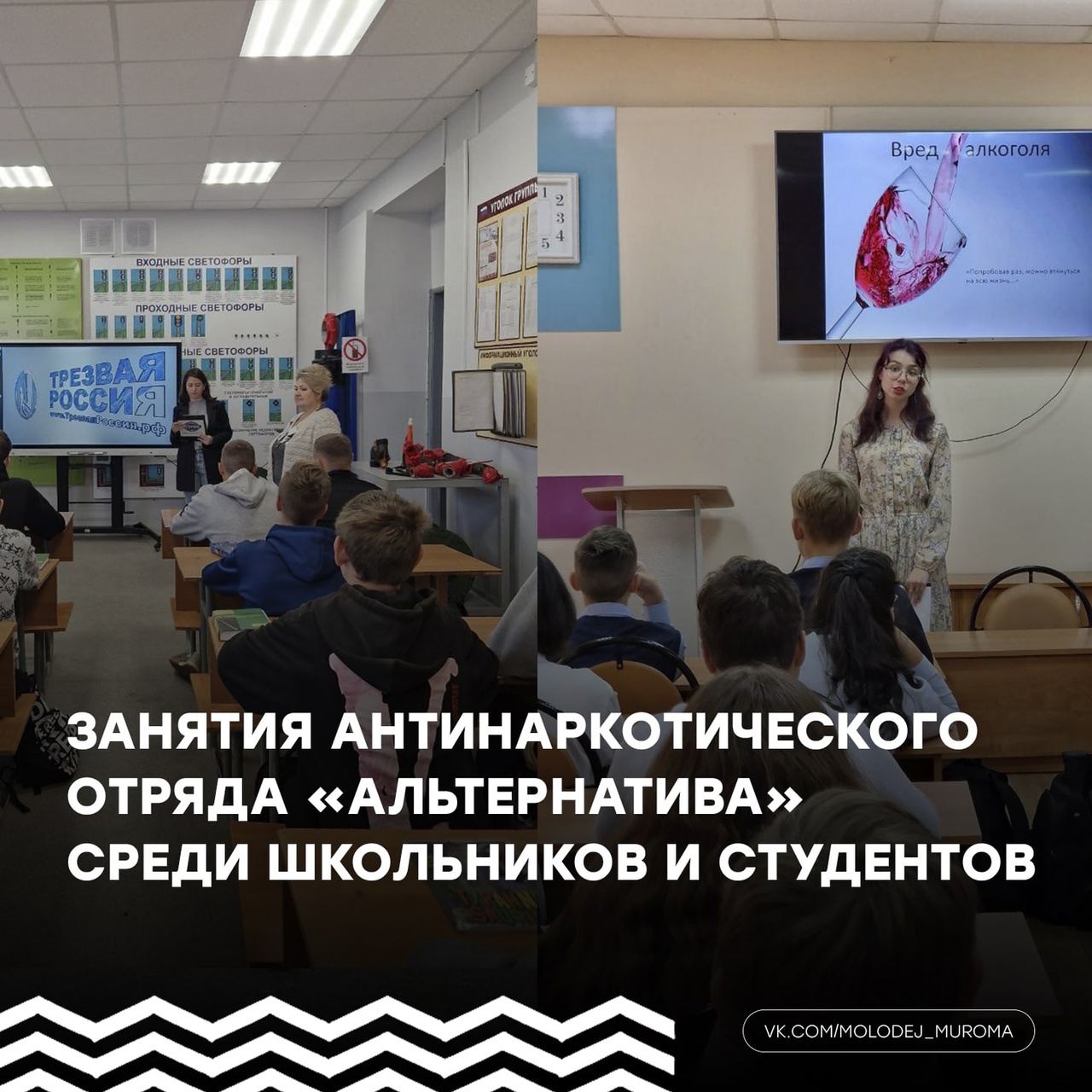 Городской молодежный волонтерский антинаркотический отряд «Альтернатива» - проведение мероприятий по пропаганде ЗОЖ, профилактике вредных привычек
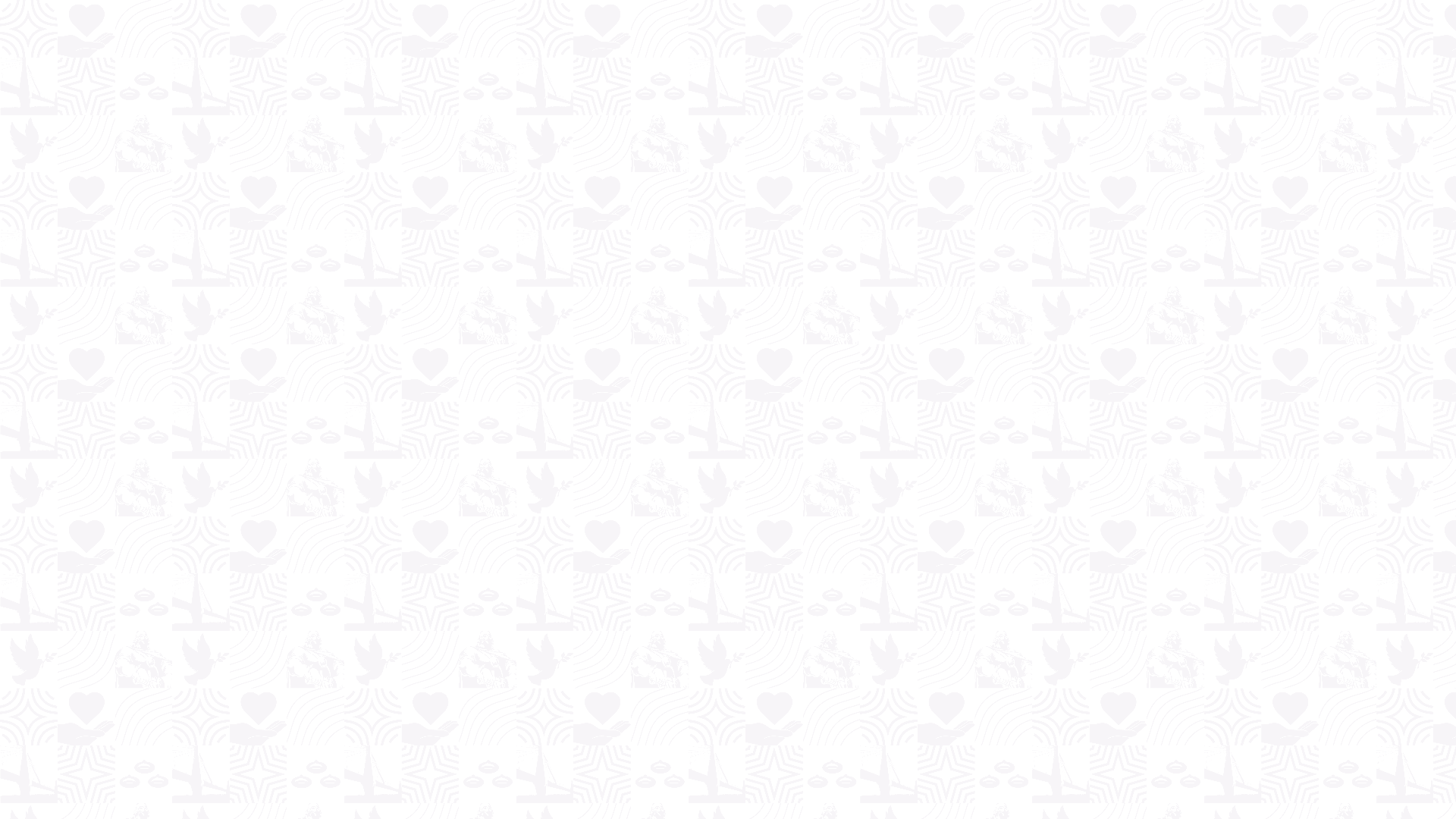 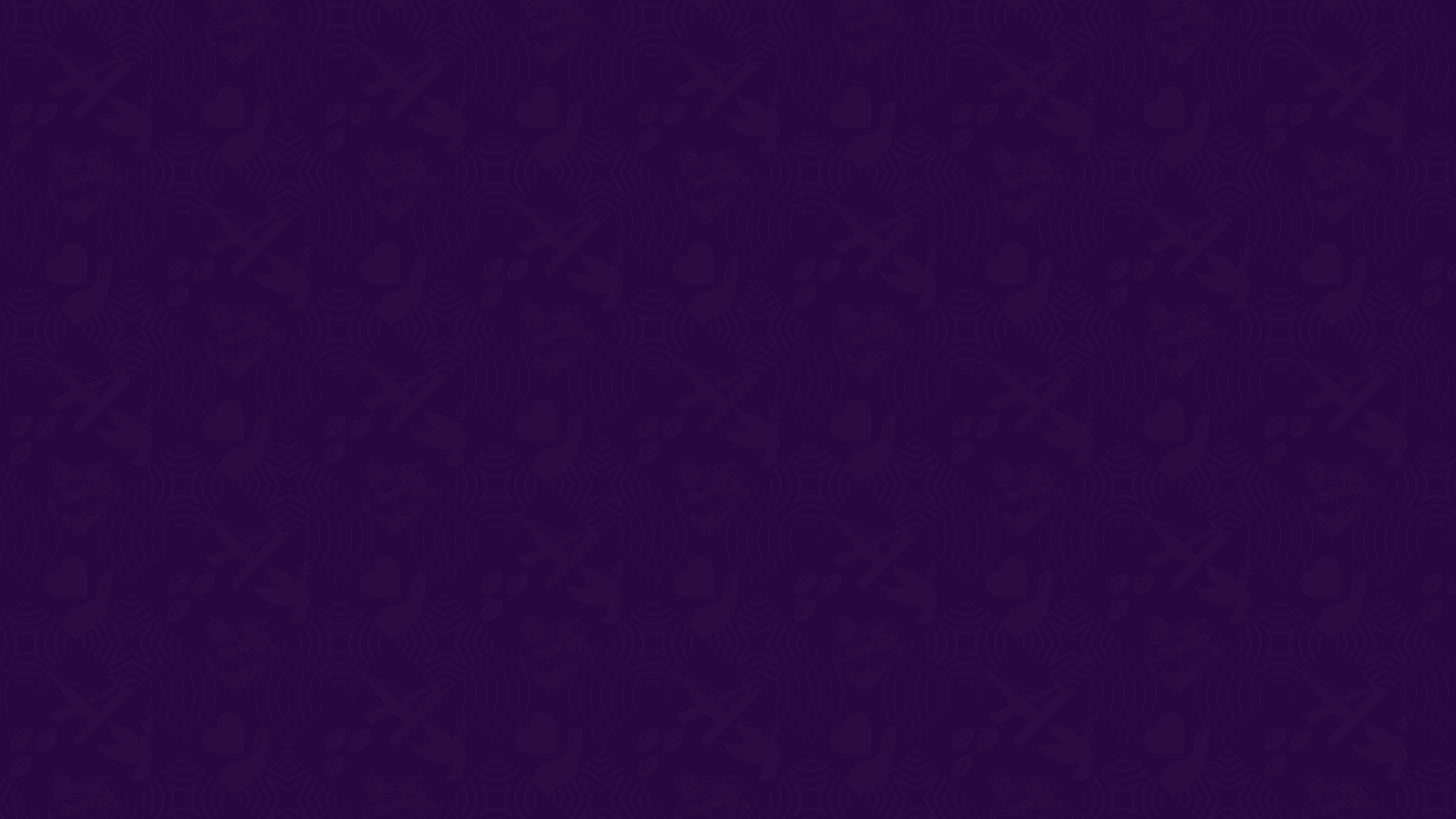 Муниципальная правовая школа по профилактике экстремизма среди молодежи – мероприятия по профилактике экстремистских проявлений в молодежной среде
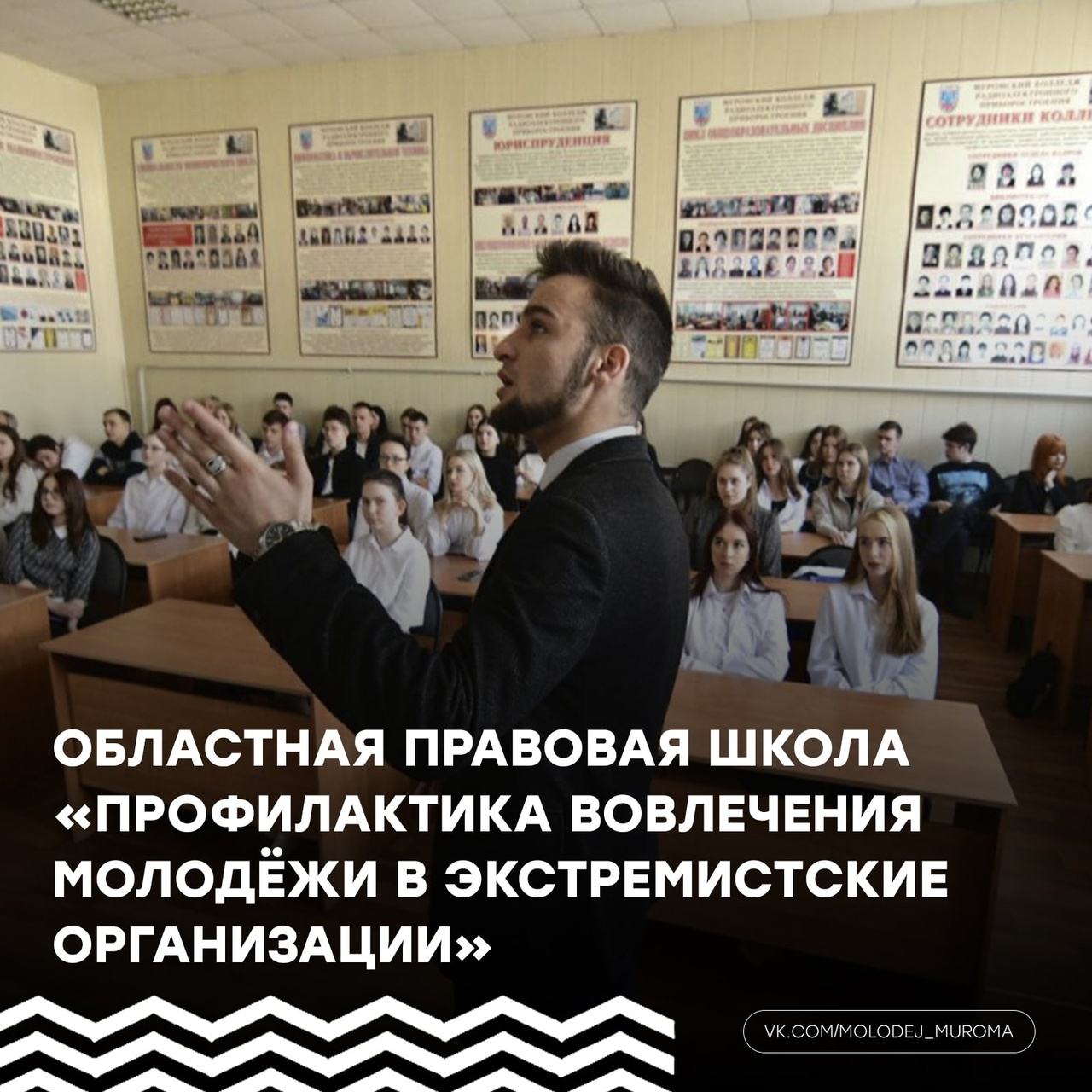 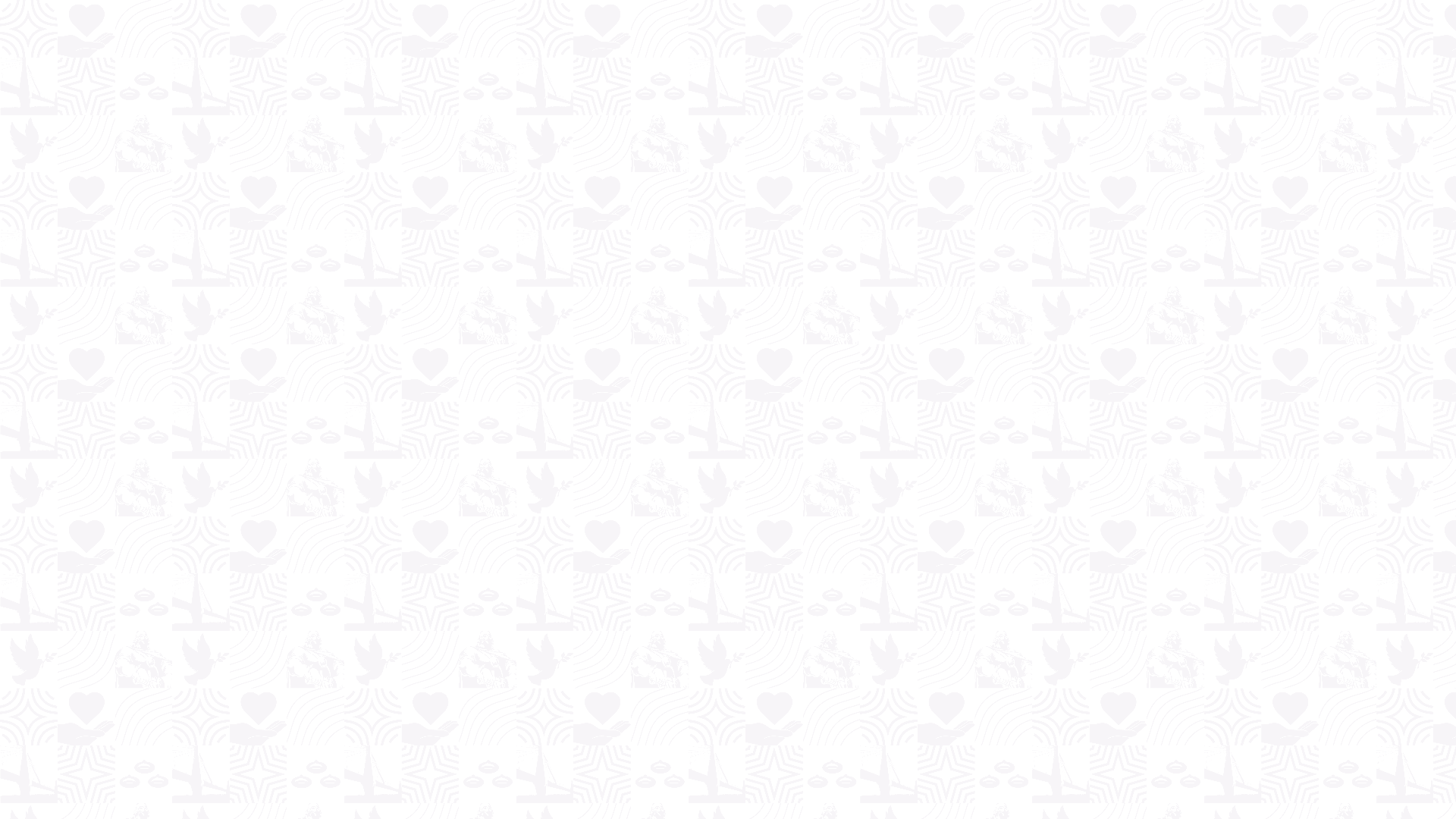 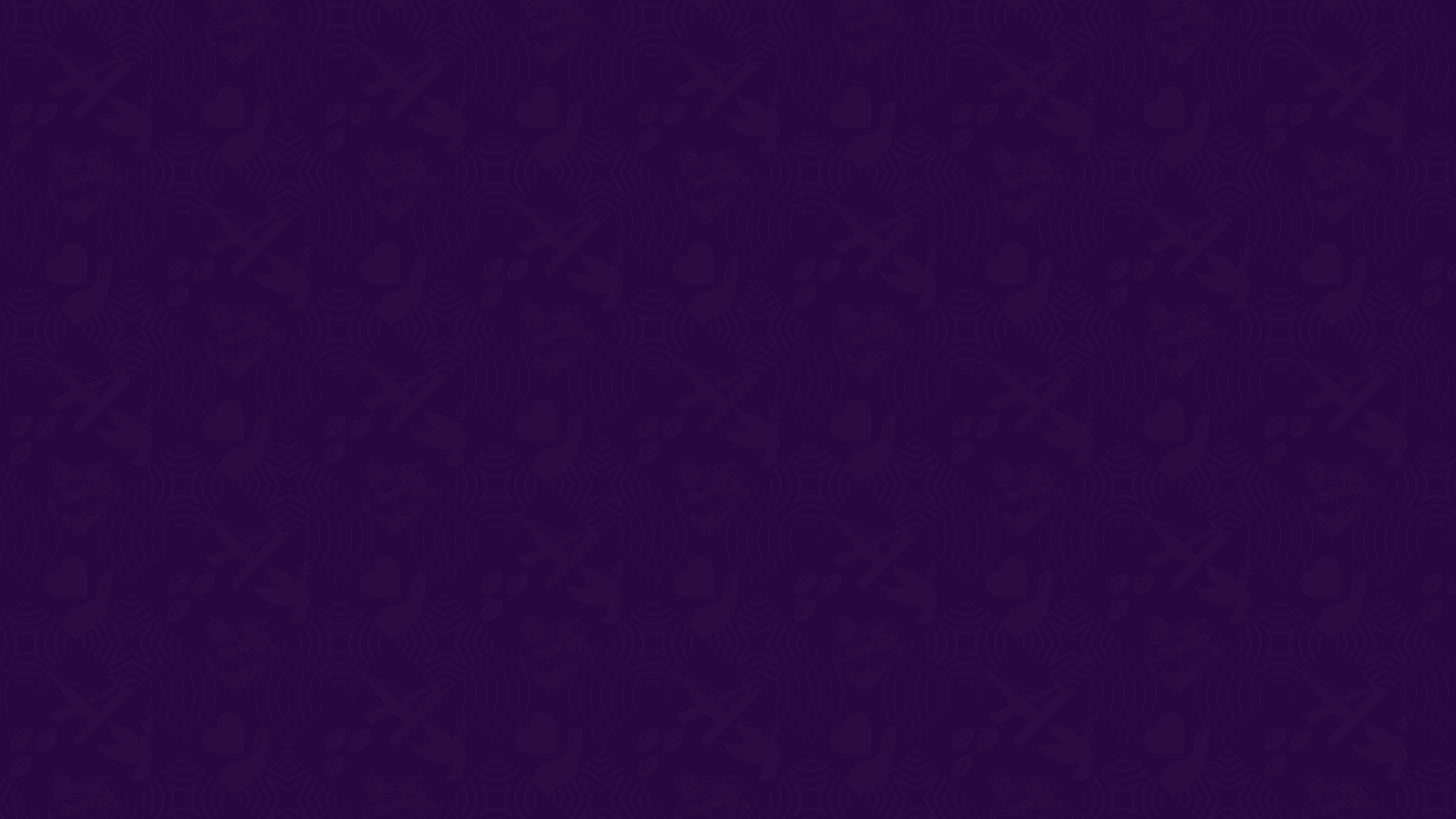 «КиберПатруль» 
 поиск в сети Интернет сайтов, содержащих информацию о продаже наркотических средств
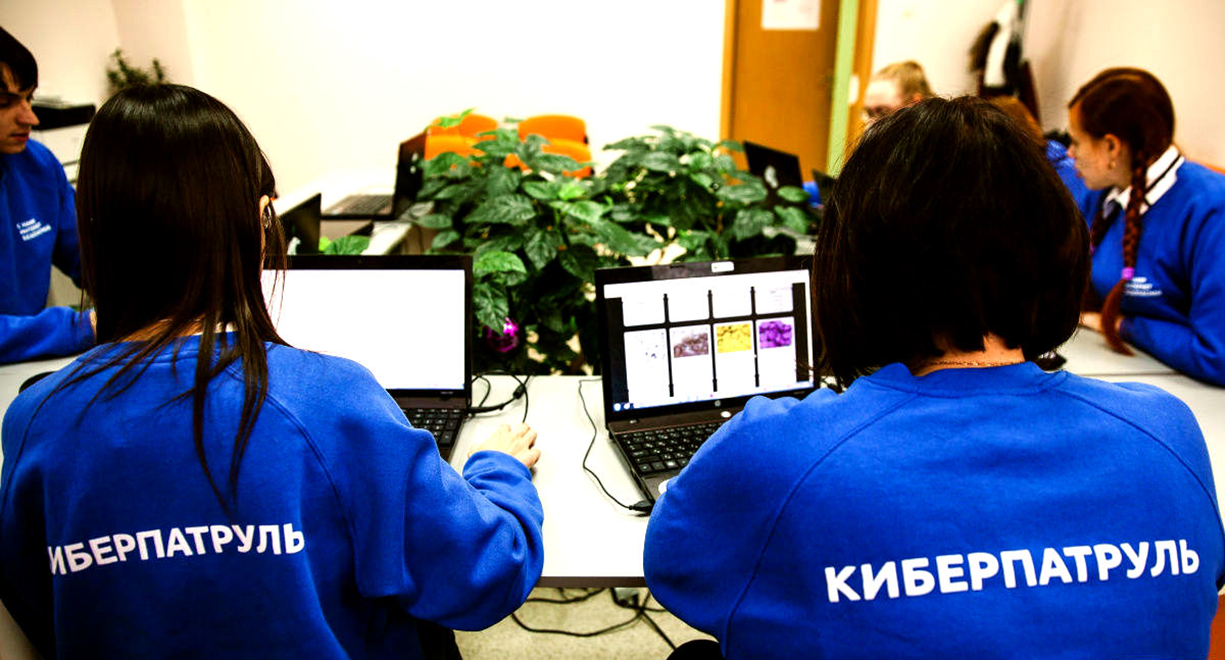 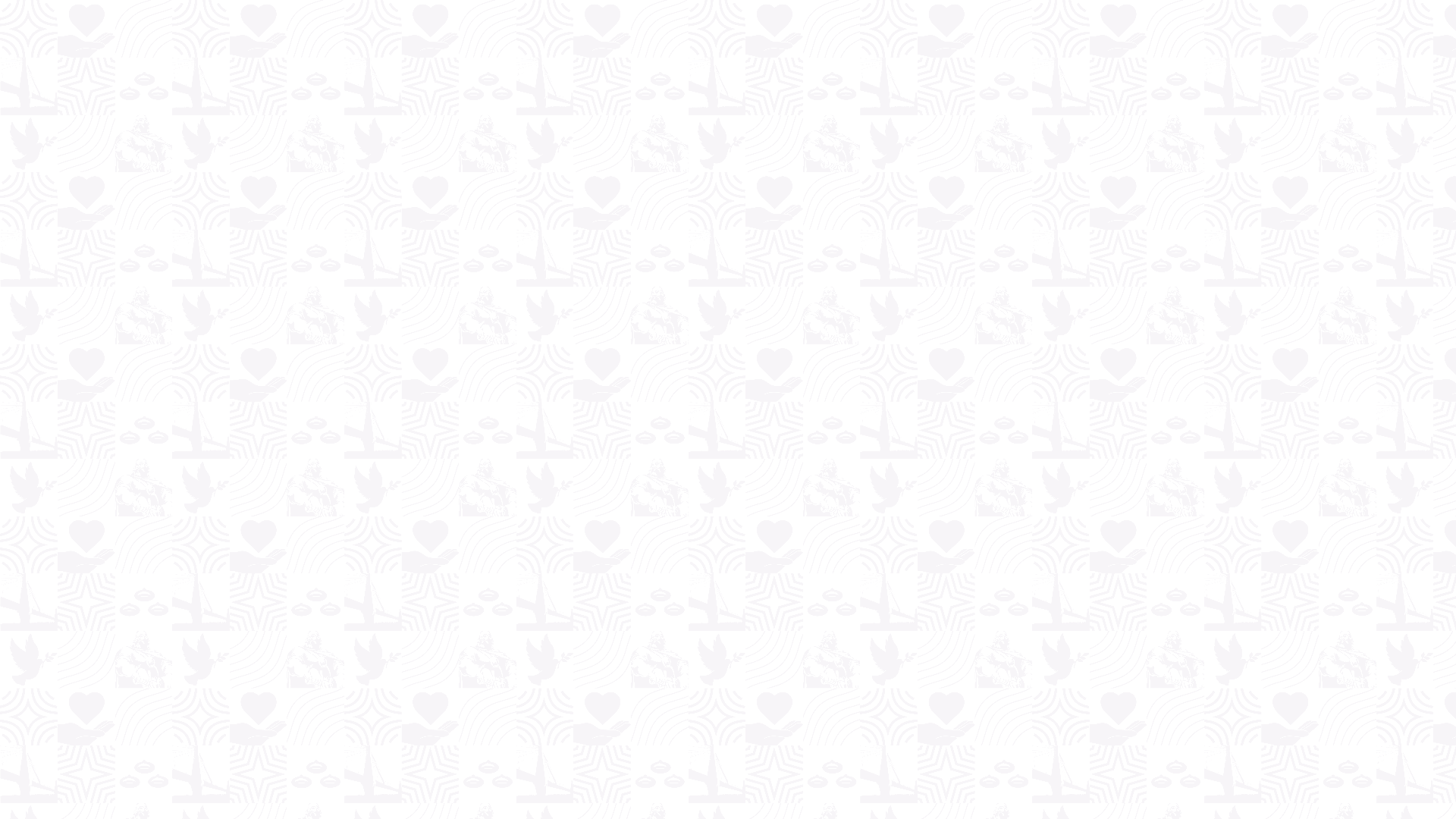 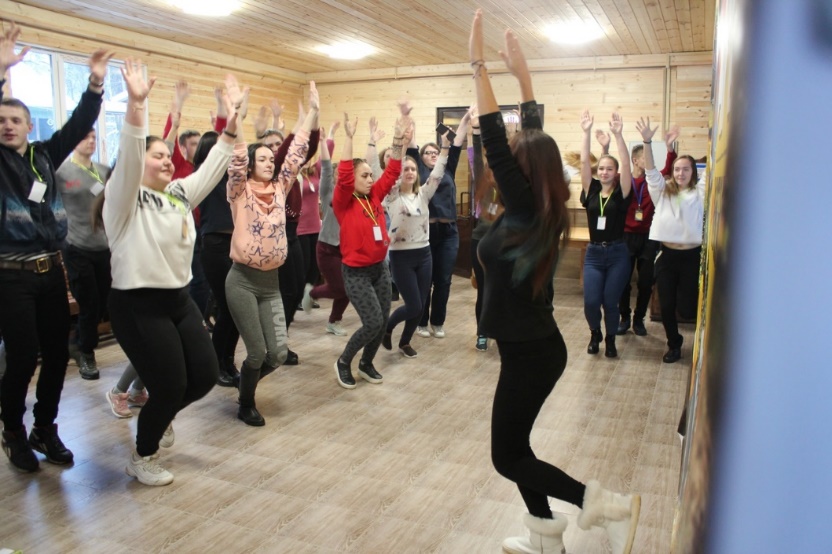 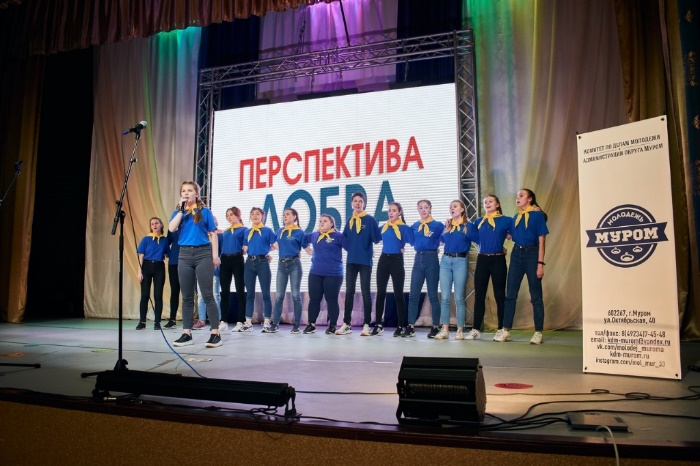 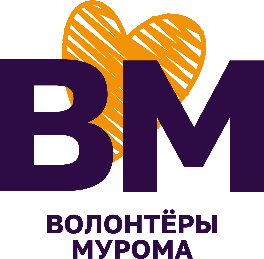 Обучение
Молодежные форумы
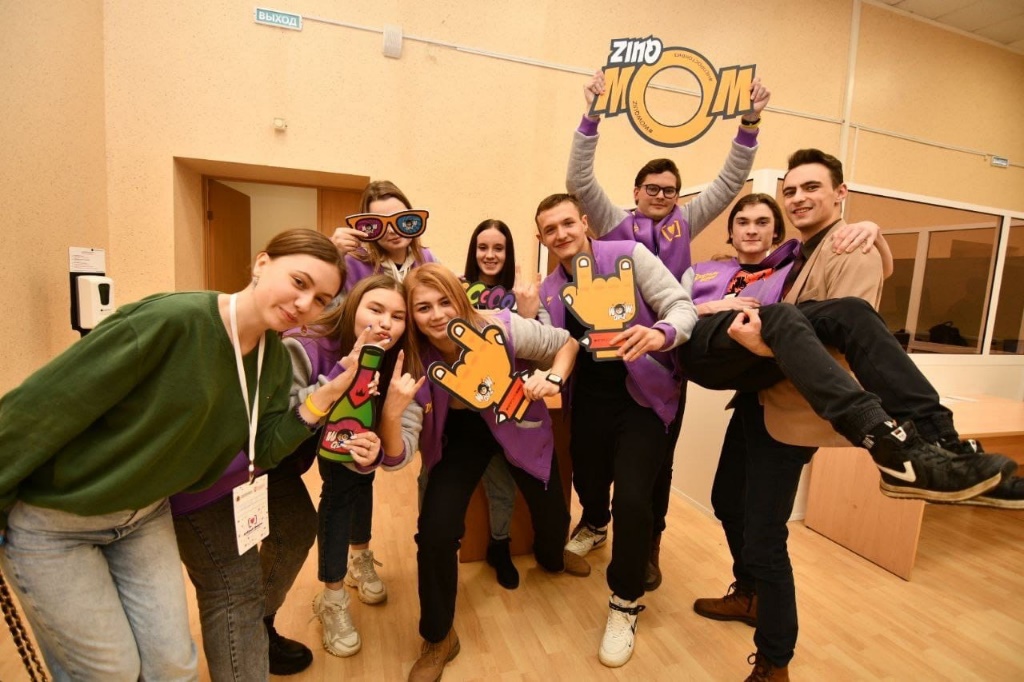 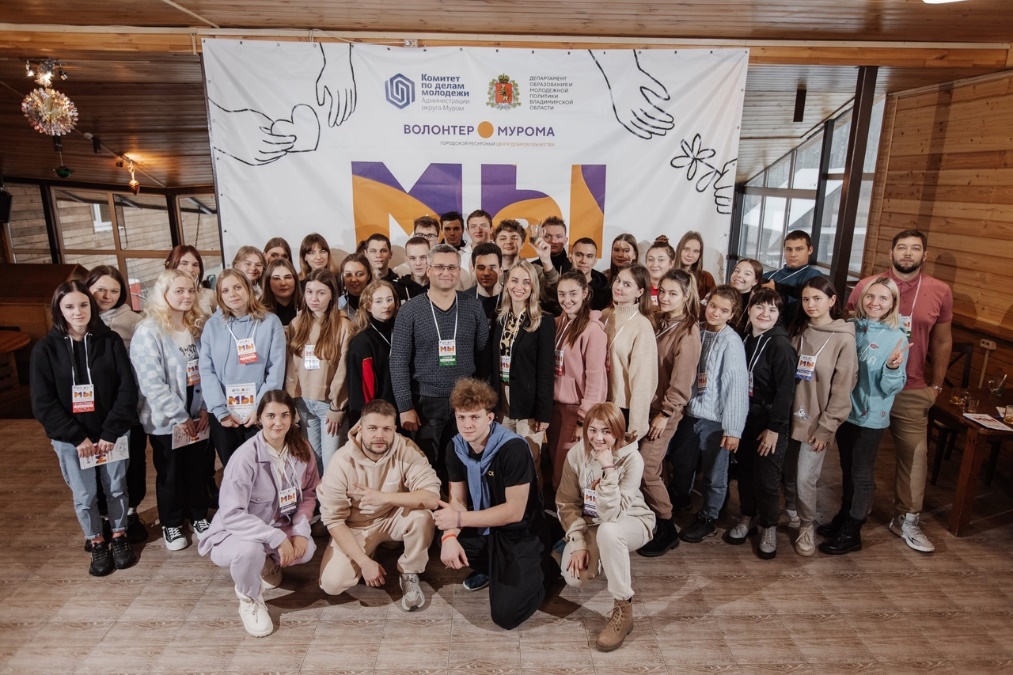 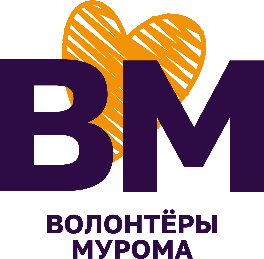 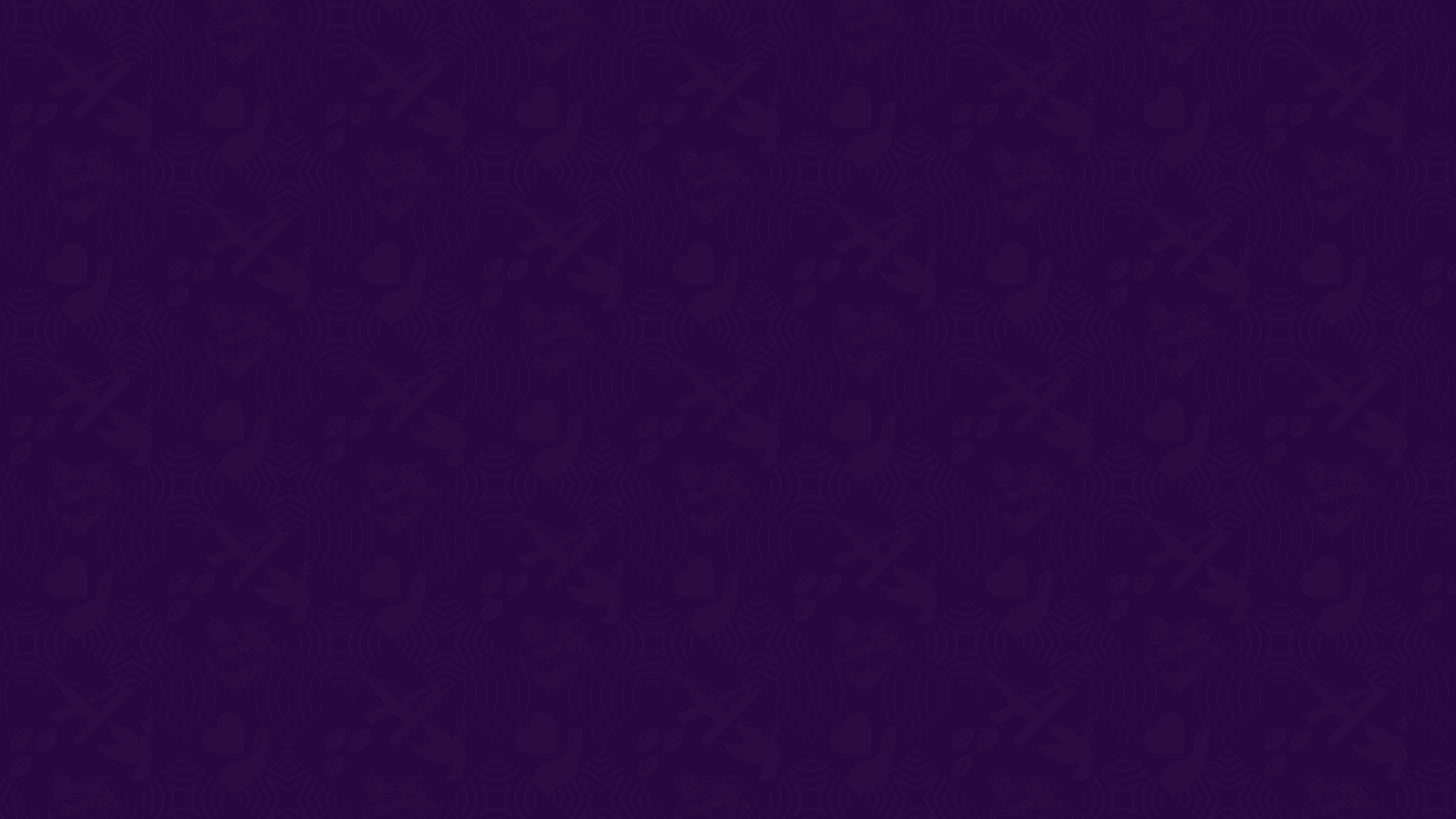 ДОБРО.ру
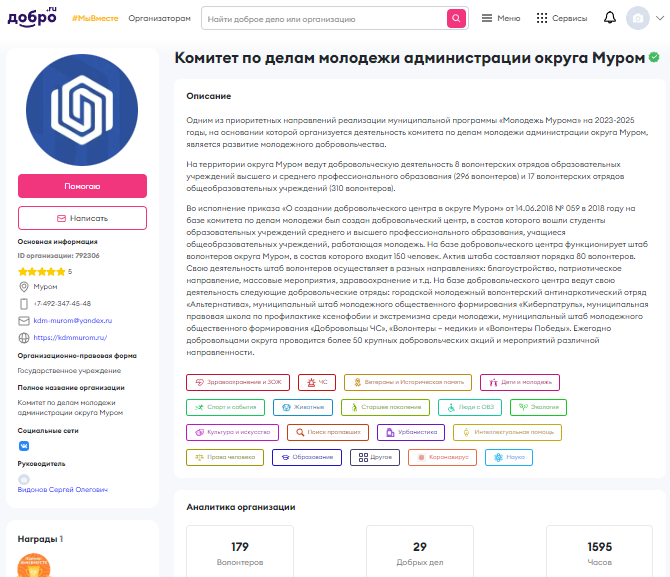 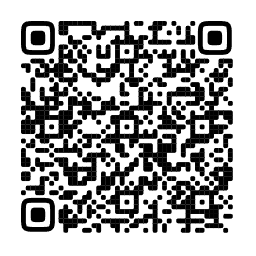 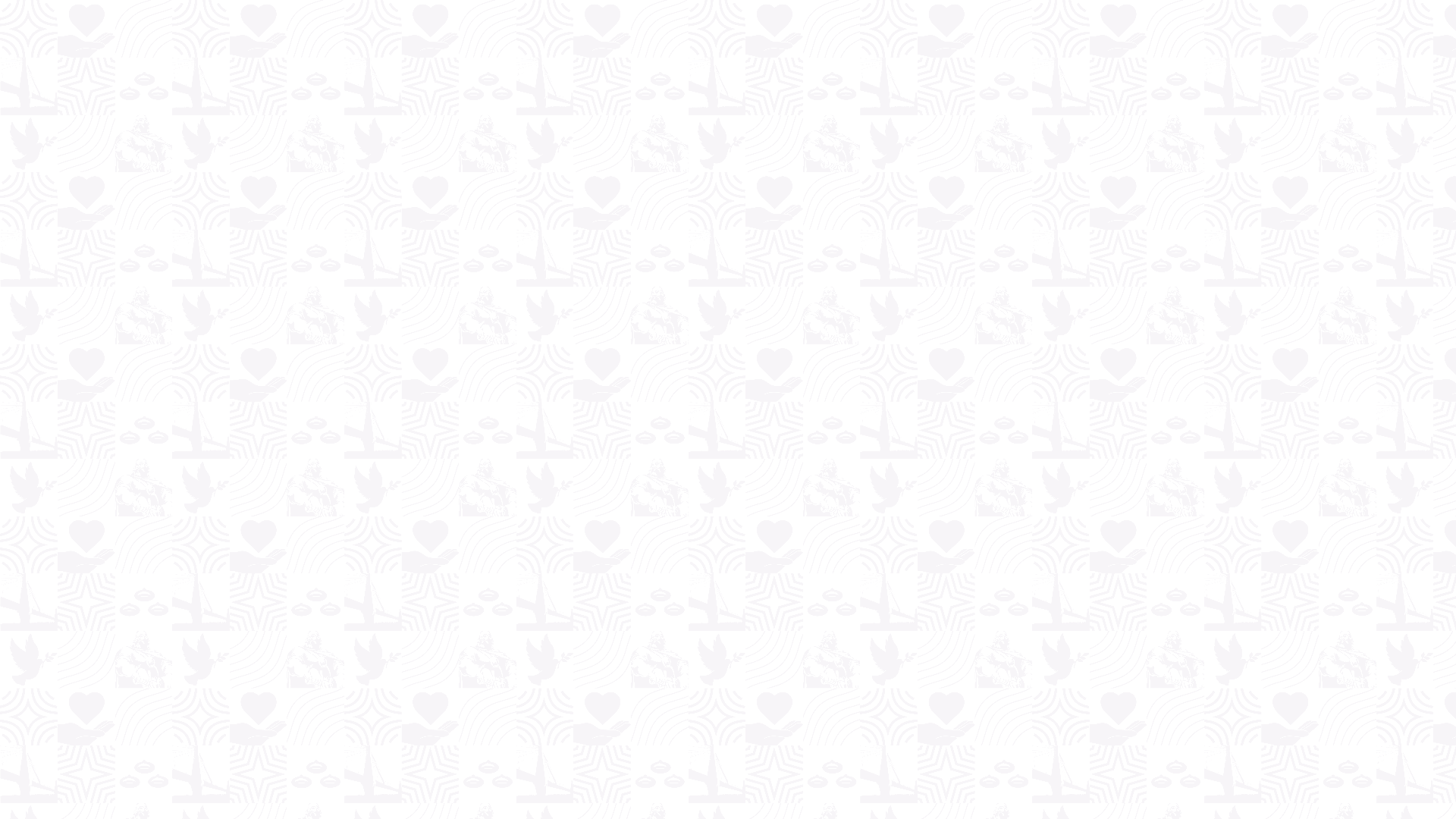 Официальный сайт
https://kdmmurom.ru/
Наши координаты
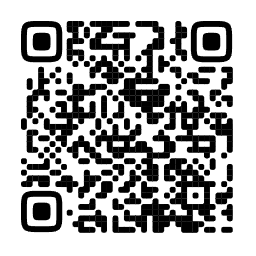 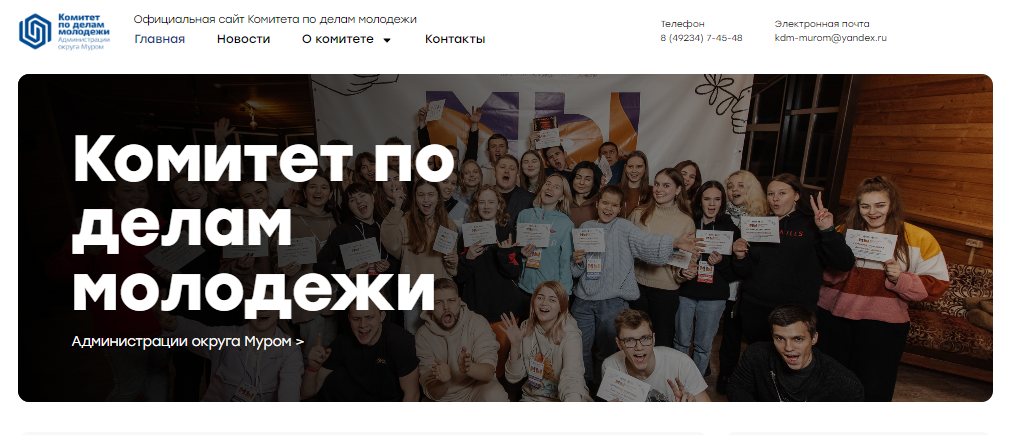 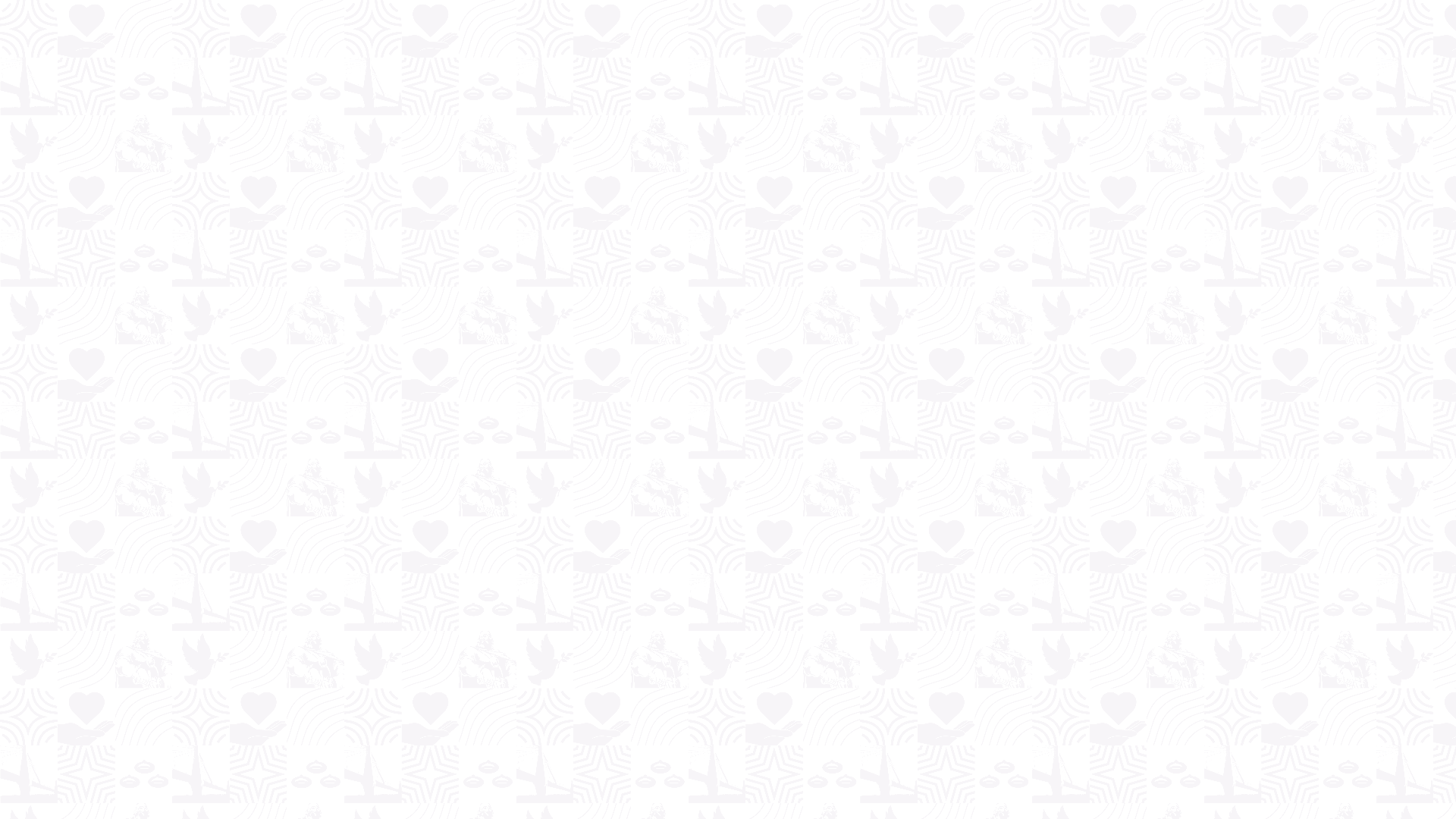 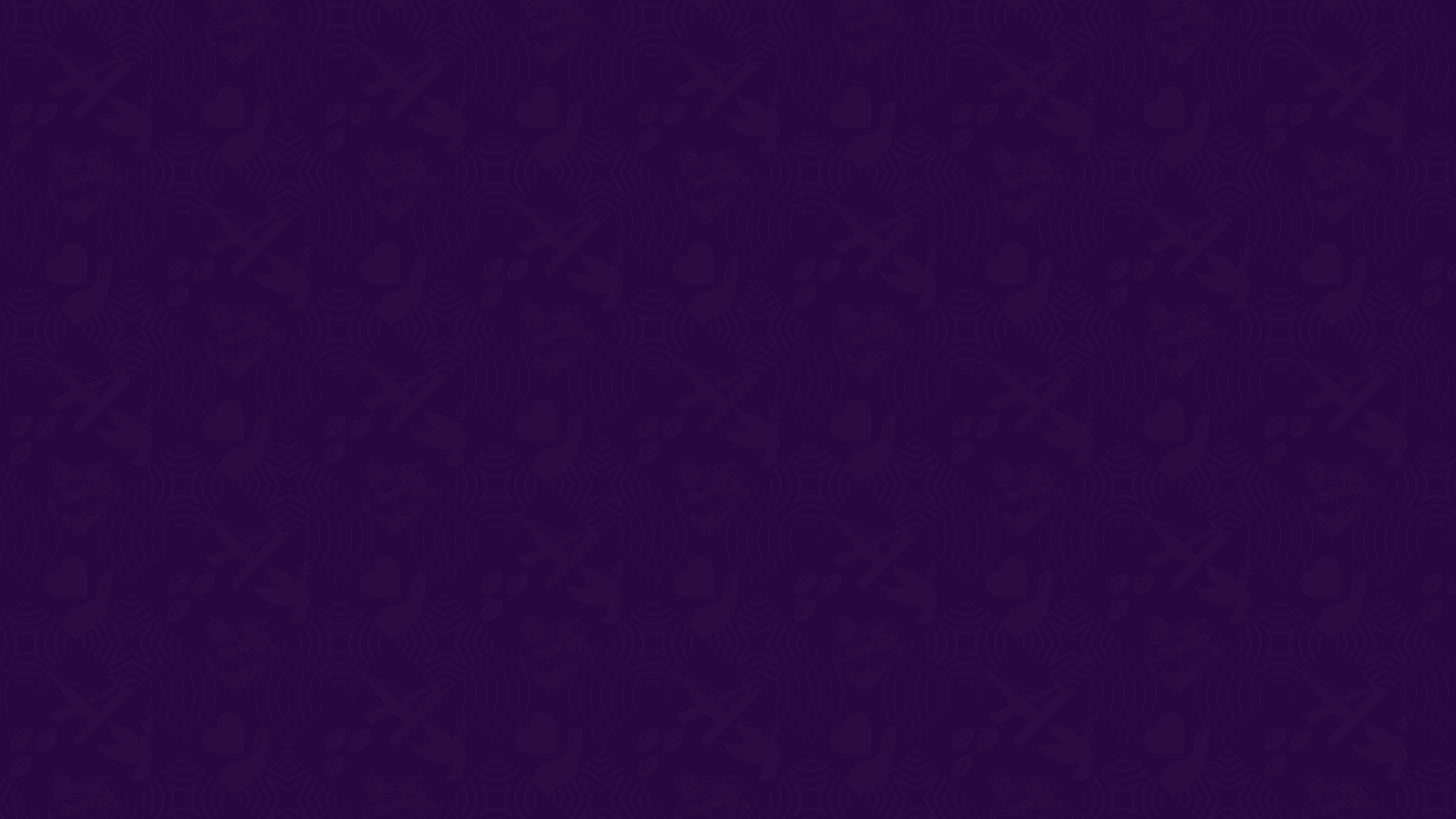 Сообщества Вконтакте
https://vk.com/molodej_muroma
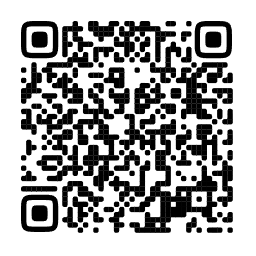 https://vk.com/muromdobro
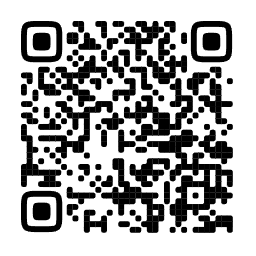 https://vk.com/kdmmurom
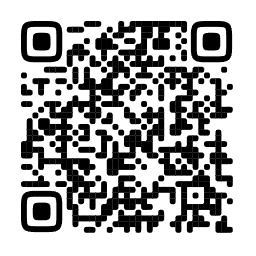 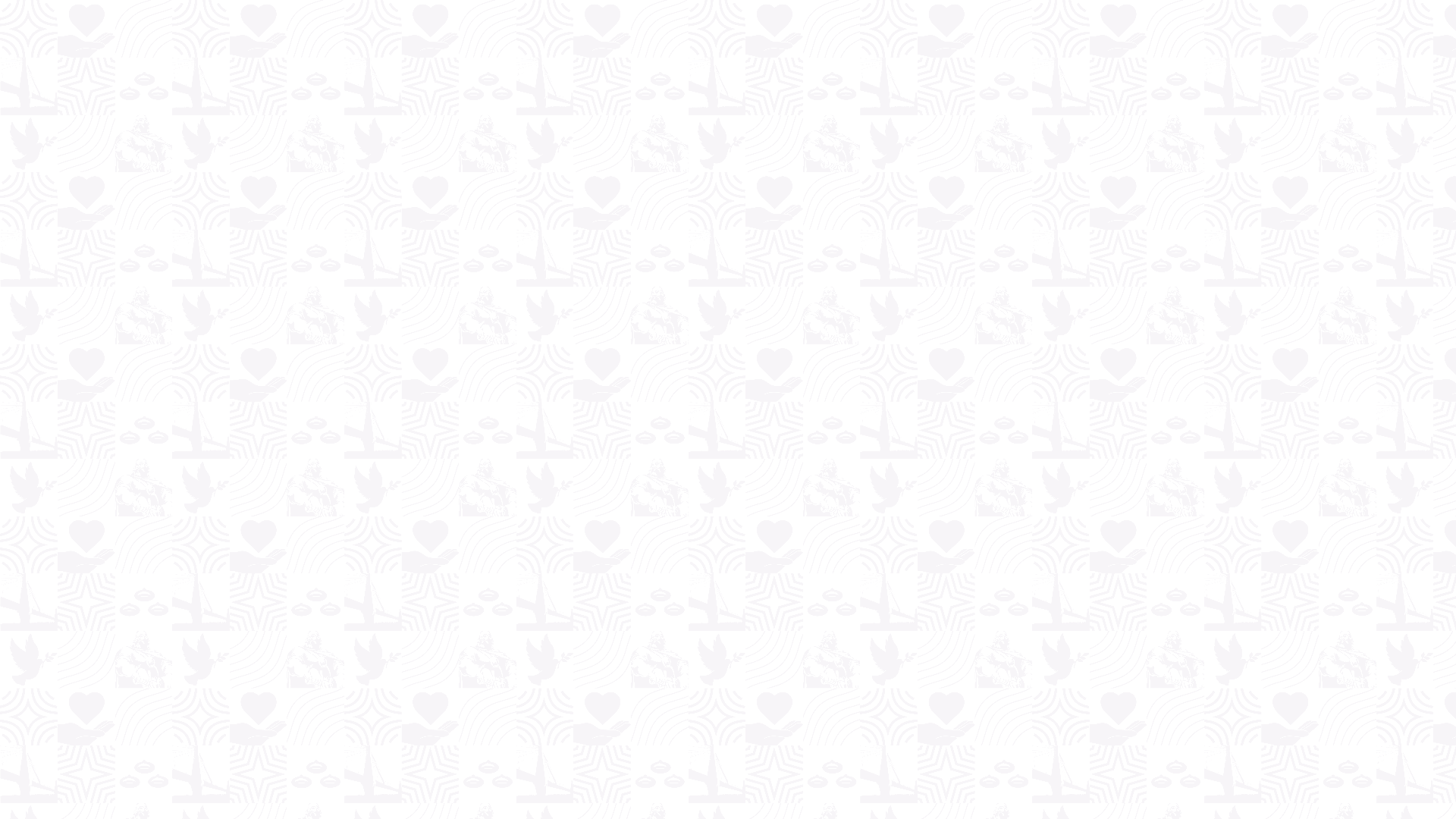 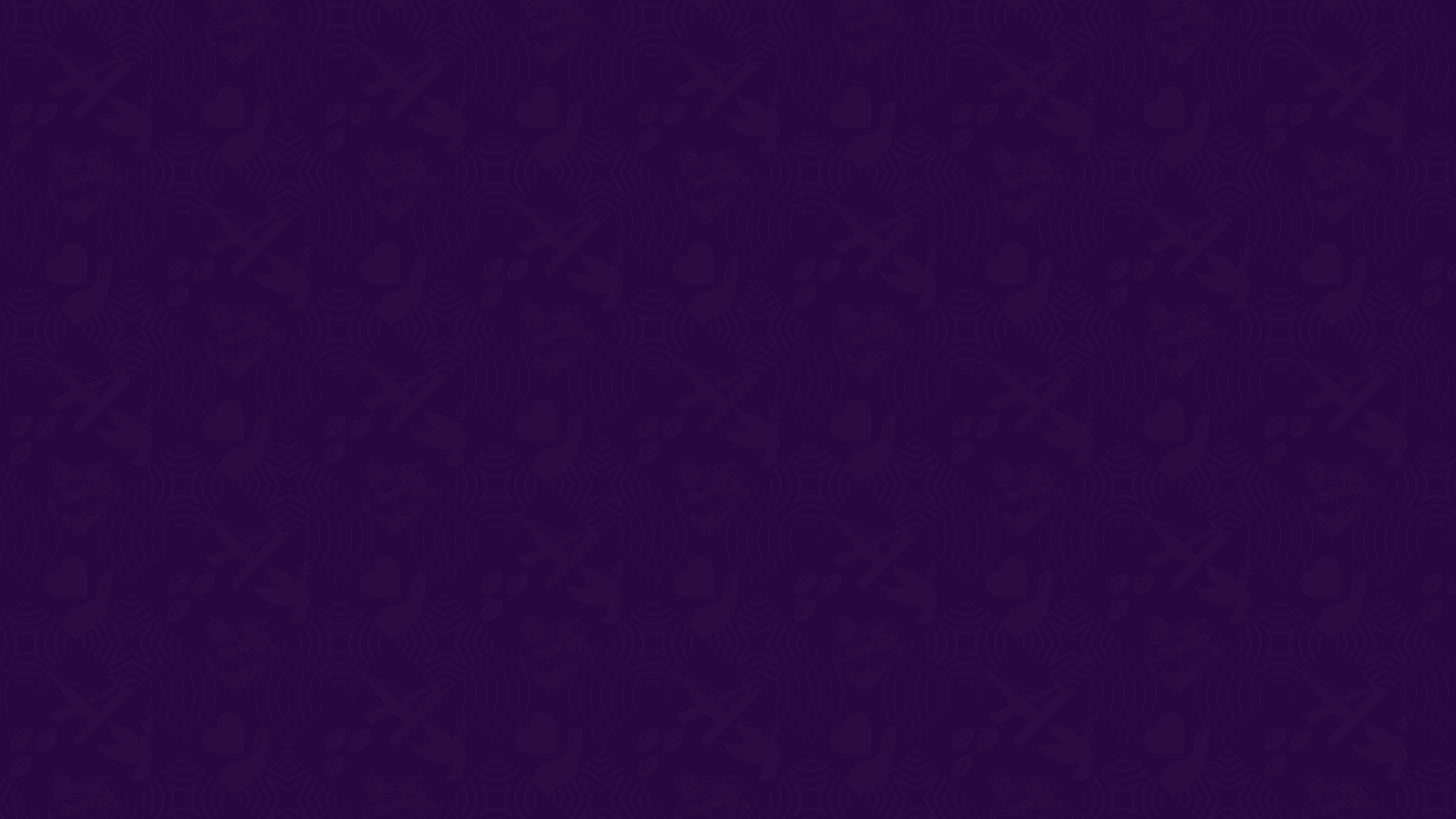 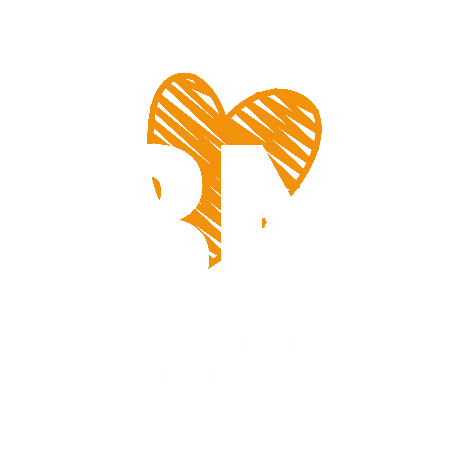 Мы находимся по адресу:
 ул.Октябрьская, д.40(парк «Молодежный», здание планетария)
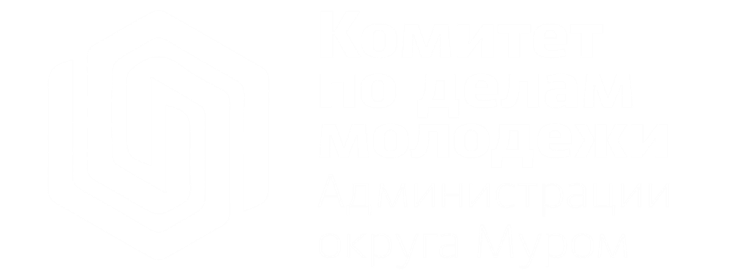 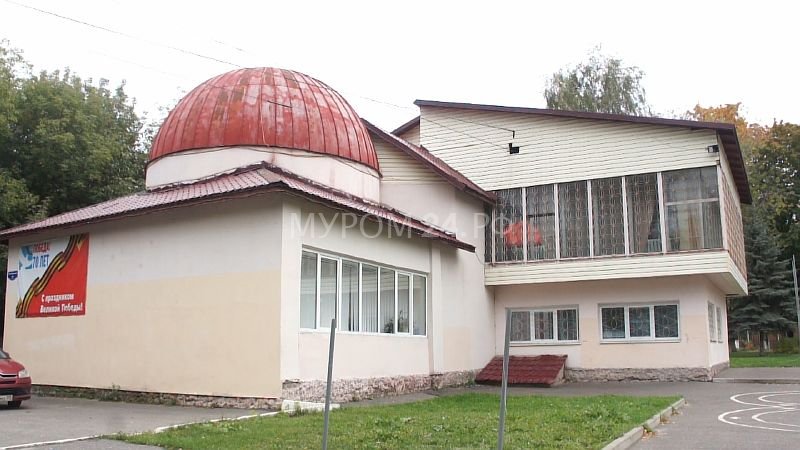 Контактные телефоны:
 7-45-47
 7-45-48